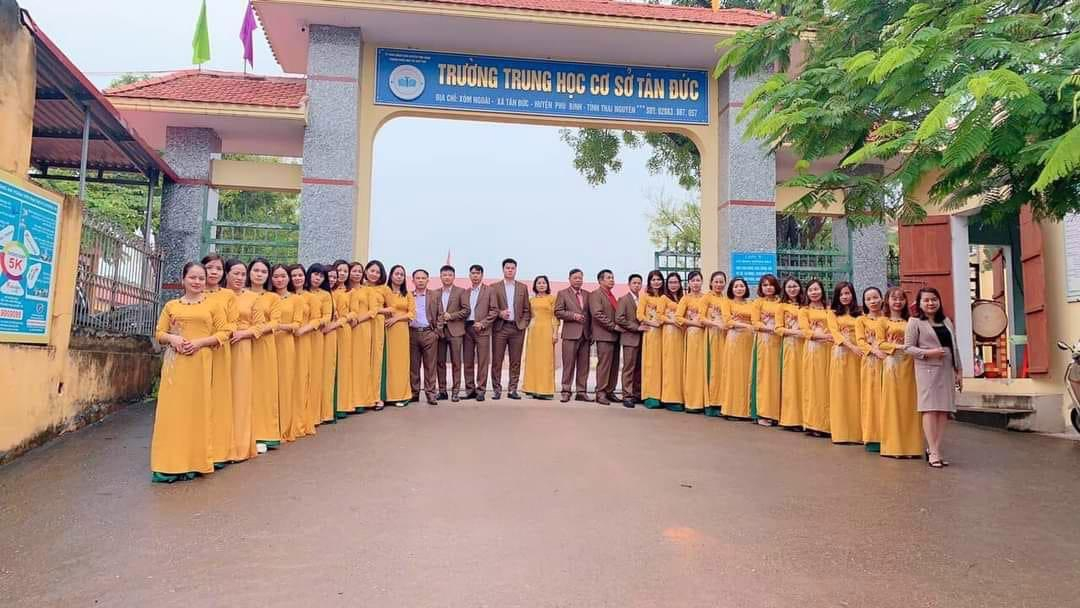 NHIỆT LIỆT CHÀO MỪNG QUÝ THẦY CÔ GIÁO VỀ THĂM LỚP DỰ GIỜ
CỬA
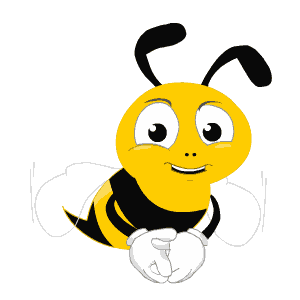 Ô
BÍ
MẬT
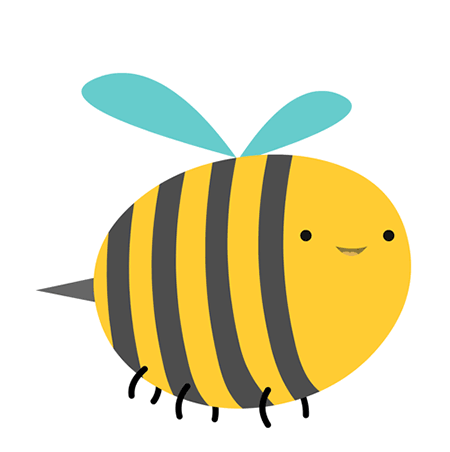 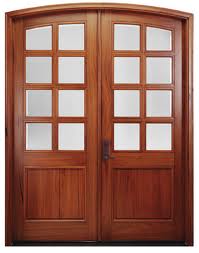 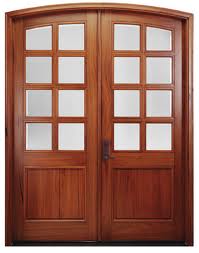 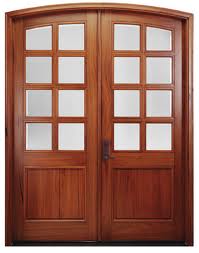 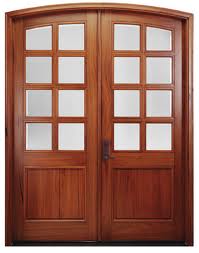 4
1
2
3
Phát biểu khái niệm căn bậc hai
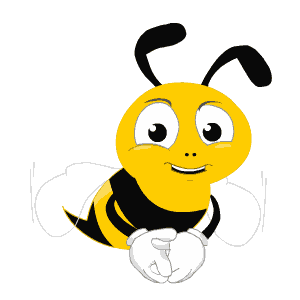 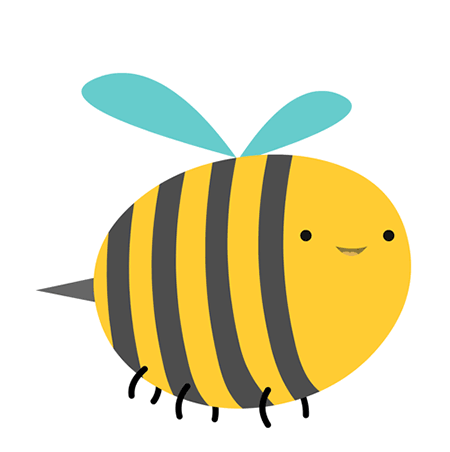 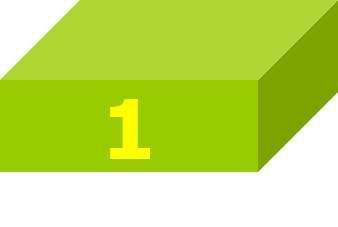 1 tràng vỗ tay
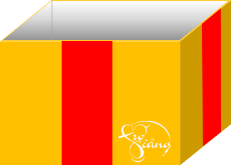 Căn bậc hai của số thực không âm a là số thực x sao cho x2 = a.
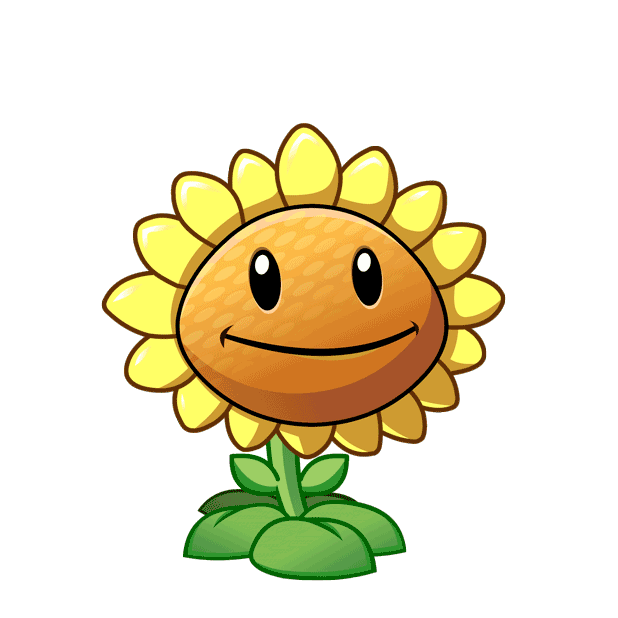 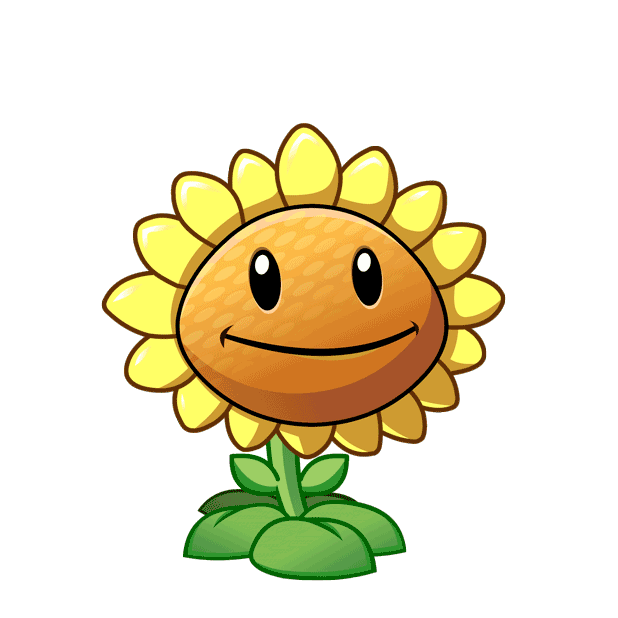 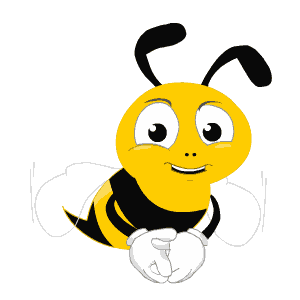 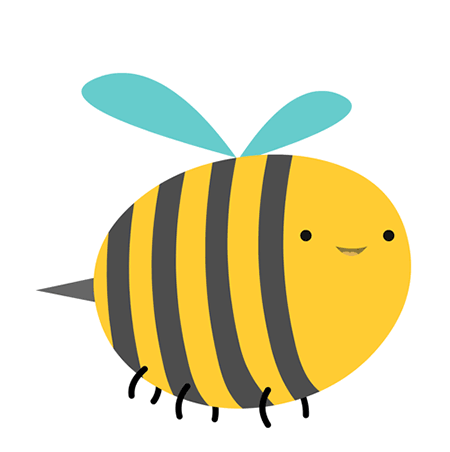 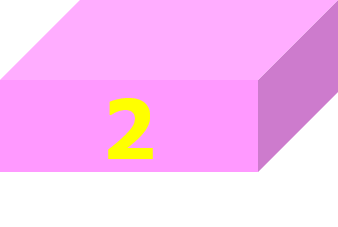 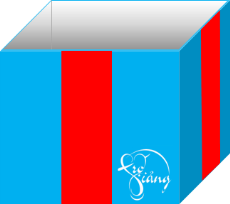 Thước ê ke
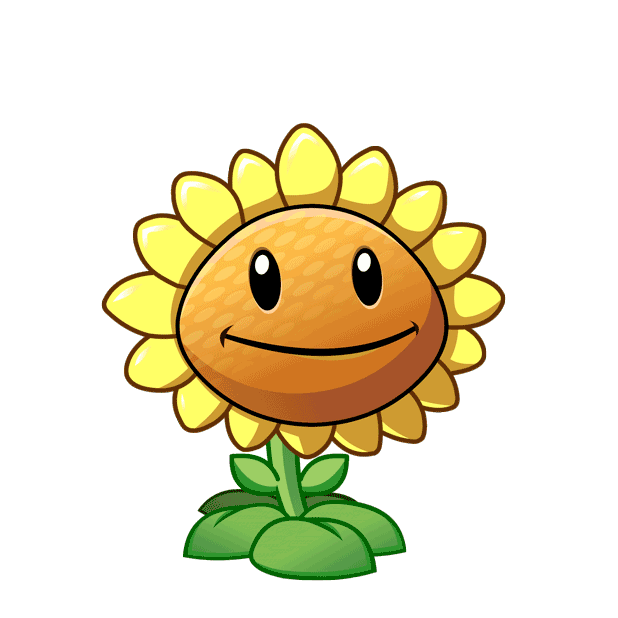 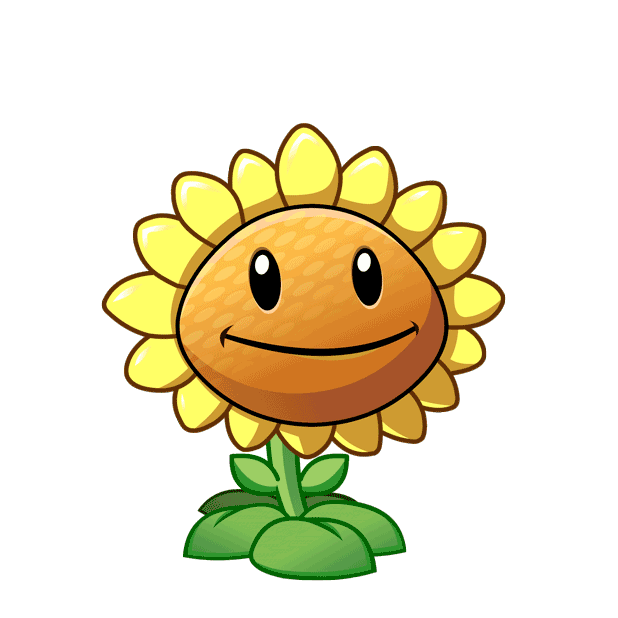 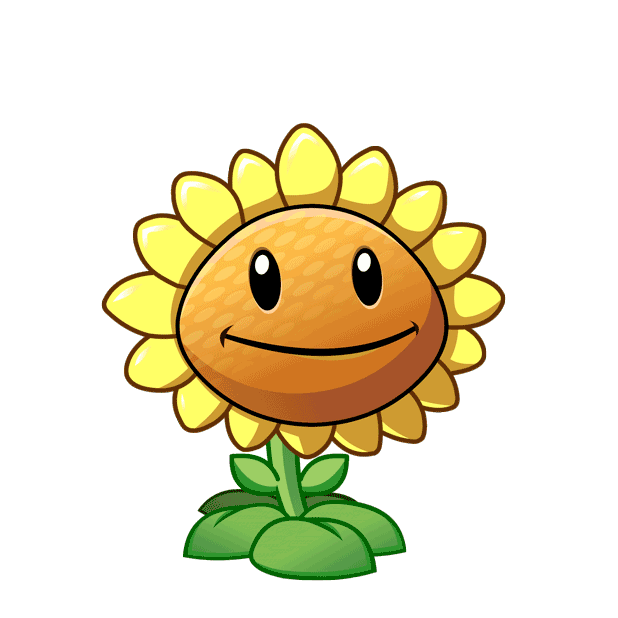 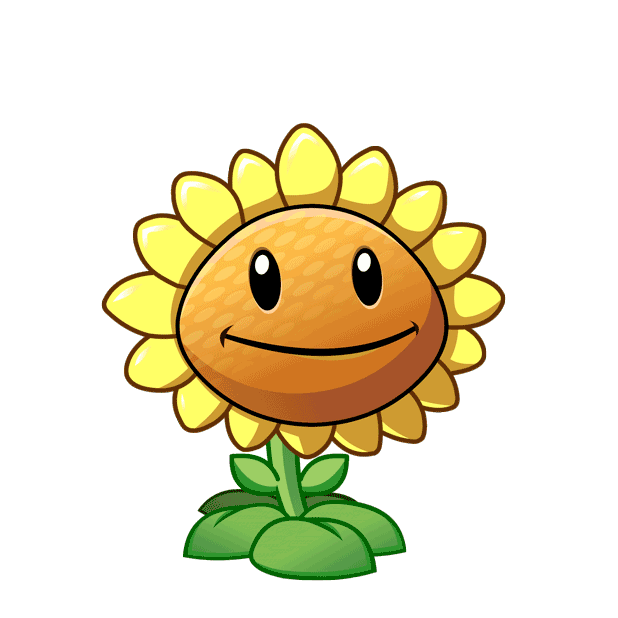 A. -5
B. 5
C. 25
D.  -25
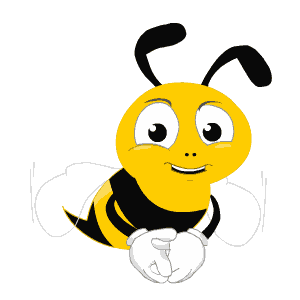 Tính
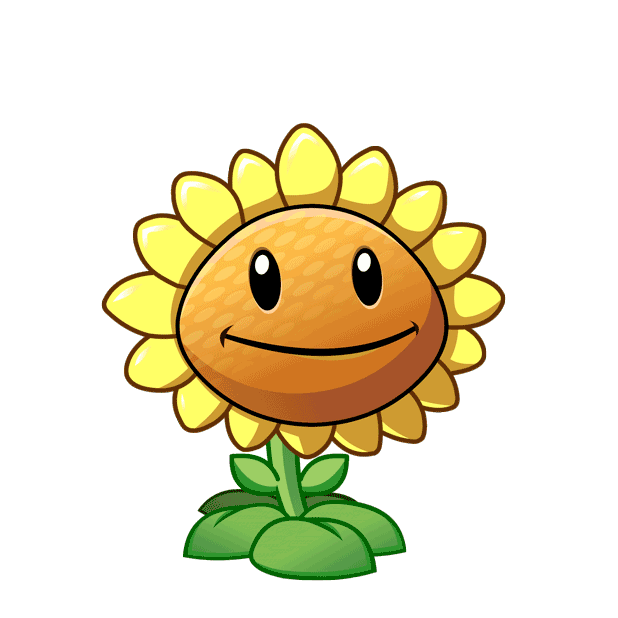 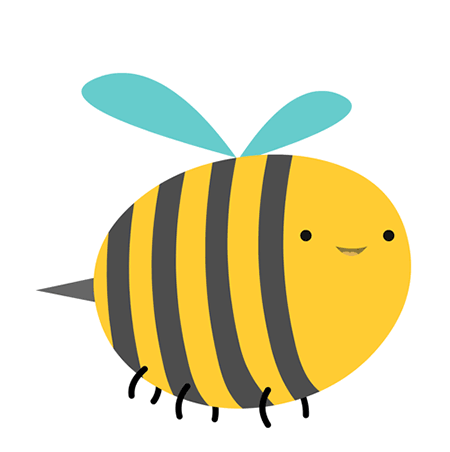 A. 1
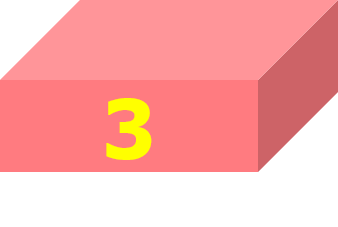 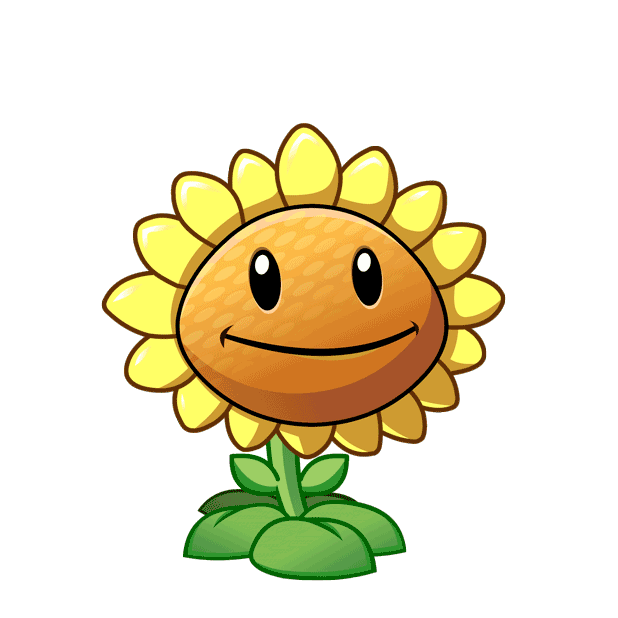 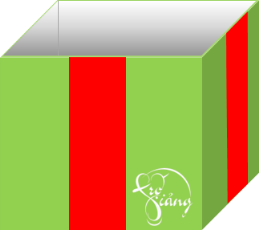 Điểm 10
B. -1
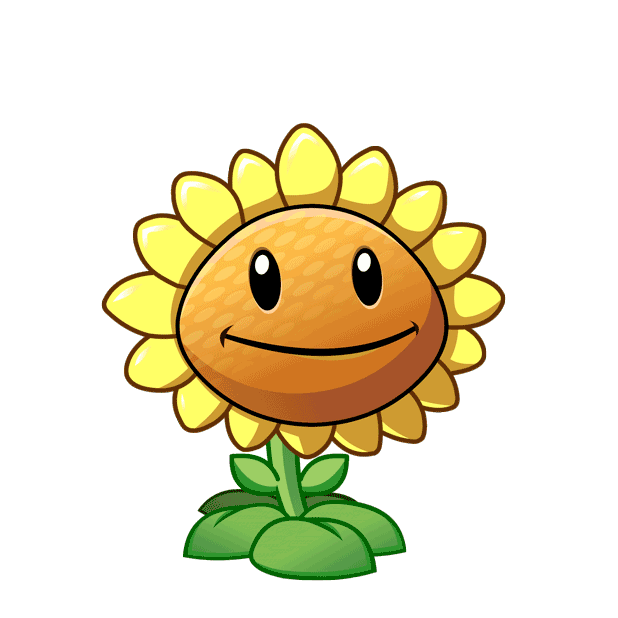 C.
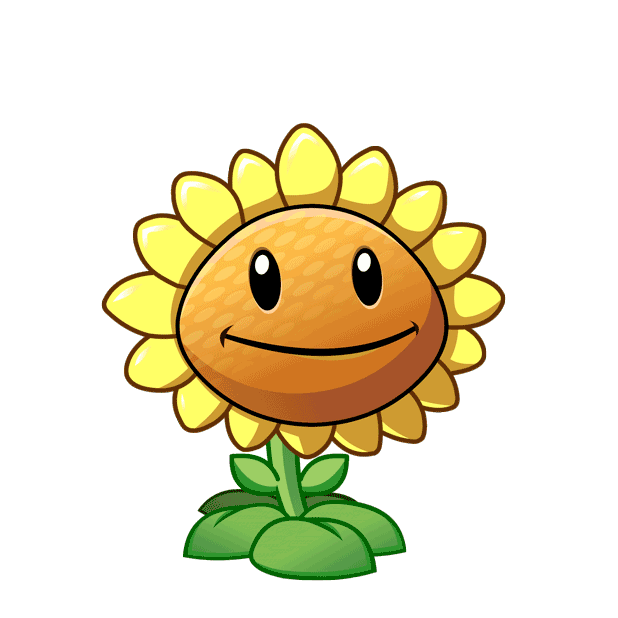 D.
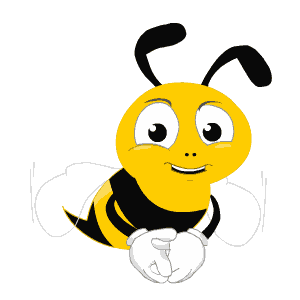 Hãy nêu tính chất của căn bậc hai?
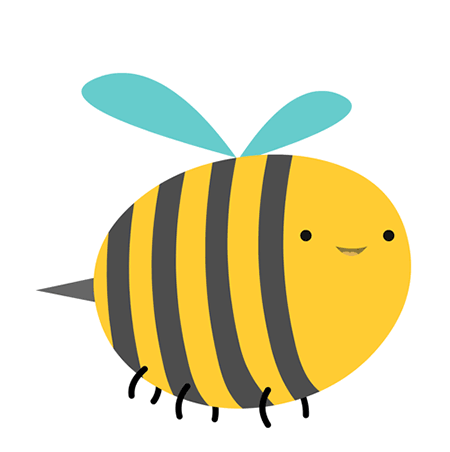 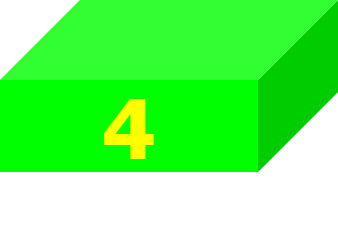 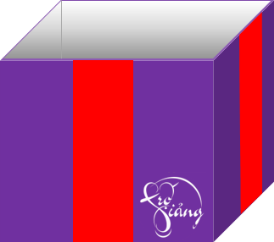 Điểm 9
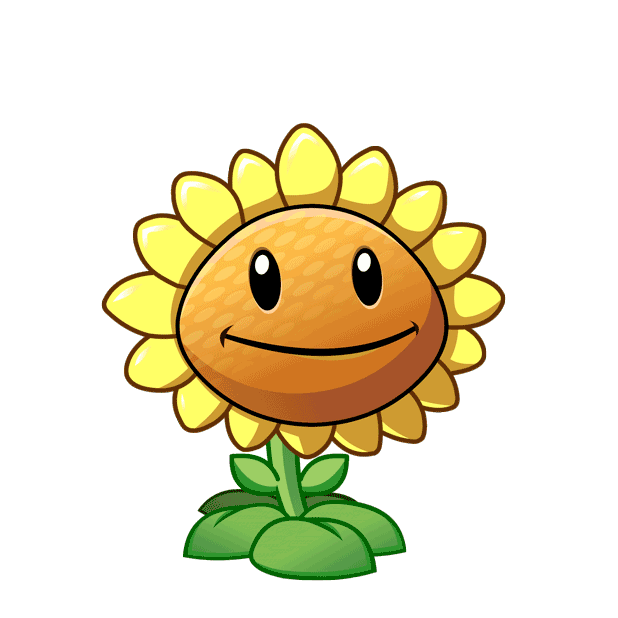 với mọi số thực a
TIẾT 28- BÀI 7 
CĂN BẬC HAI VÀ CĂN THỨC BẬC HAI (TIẾT 2)
2. CĂN THỨC BẬC HAI
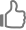 Sáng mai cô Ngọc có dạy nhóm KHTN ở nhà cô, có bạn nào học thì học nhé, cô Ngọc dạy phần vật lí và hóa học luôn nhen.
19:50
/-strong
/-heart
:>
:o
:-((
:-h
HĐ 3
Viết biểu thức tính độ dài cạnh huyền BC của tam giác vuông ABC, biết AC = 3 cm và AC = x cm.
Giải:
  Áp dụng định lí Pythagore vào tam giác ABC vuông 
tại A ta có:

Do đó 				 

Vậy
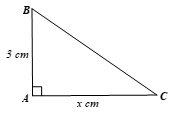 Định nghĩa
Căn thức bậc hai là biểu thức có dạng       , trong đó A là một biểu thức đại số. A được gọi là biểu thức lấy căn hoặc biểu thức dưới dấu căn.
HĐ 4
Cho biểu thức              
a) Tính giá trị của biểu thức tại x = 5.
b) Tại x = 0 có tính được giá trị của biểu thức không? Vì sao?
Điều kiện xác định của căn thức bậc hai
      xác định khi A lấy giá trị không âm và ta thường viết là
Ta nói              là điều kiện xác định của        .
Ví dụ 4:
Cho căn thức         
Tìm điều kiện xác định của căn thức.
Tính giá trị của căn thức tại x = 0 và x = 4
HOẠT ĐỘNG NHÓM
Nhóm 1, 2, 3, 4
Cho căn thức       
Tìm điều kiện xác định của căn thức.
Tính giá trị của căn thức tại x = 2.
Nhóm 5, 6, 7, 8
Cho căn thức       
Tìm điều kiện xác định của căn thức.
Tính giá trị của căn thức tại x = -1.
Hằng đẳng thức 

     A là một biểu thức, ta có:
Với              ta có            ;
Luyện tập 5
a) Rút gọn biểu thức                ,   (𝑥<0).
b) Rút gọn và tính giá trị của biểu thức                                      tại x = –2,5.
Giải:
Vì                nên              .
 Do đó                     

Khi đó, 

b) Ta có:
Tại x = –2,5, ta có giá trị của biểu thức trên là:
–2,5 + |2.(–2,5) – 1| = –2,5 + |–6| = –2,5 + 6 = 3,5.
Vận dụng
Trong Vật lí, quãng đường S (tính bằng mét) của một vật rơi tự do được cho bởi công thức S = 4,9t2, trong đó t là thời gian rơi (tính bằng giây). Hỏi sau bao nhiêu giây thì vật sẽ chạm đất nếu được thả rơi tự do từ độ cao 122,5 mét?
a) Viết công thức tính thời gian t (giây) cần thiết để vật rơi được quãng đường S (mét).
b) Sử dụng công thức tìm được trong câu a, hãy trả lời câu hỏi trong tình huống mở đầu.
Vận dụng:
a) Viết công thức tính thời gian t (giây) cần thiết để vật rơi được quãng đường S (mét).
b) Sử dụng công thức tìm được trong câu a, hãy trả lời câu hỏi trong tình huống mở đầu.
Giải:
Từ công thức S = 4,9t2, suy ra                
Nên                 (giây) (do t > 0).
Vậy công thức tính thời gian t (giây) cần thiết để vật rơi được quãng đường S (mét) là 
b) Quãng đường vật rơi tự do từ độ cao 122,5 mét đến khi chạm đất là 122,5 mét.
Theo câu a, ta có
Vậy sau 5 giây thì vật sẽ chạm đất nếu được thả rơi tự do từ độ cao 122,5 mét.
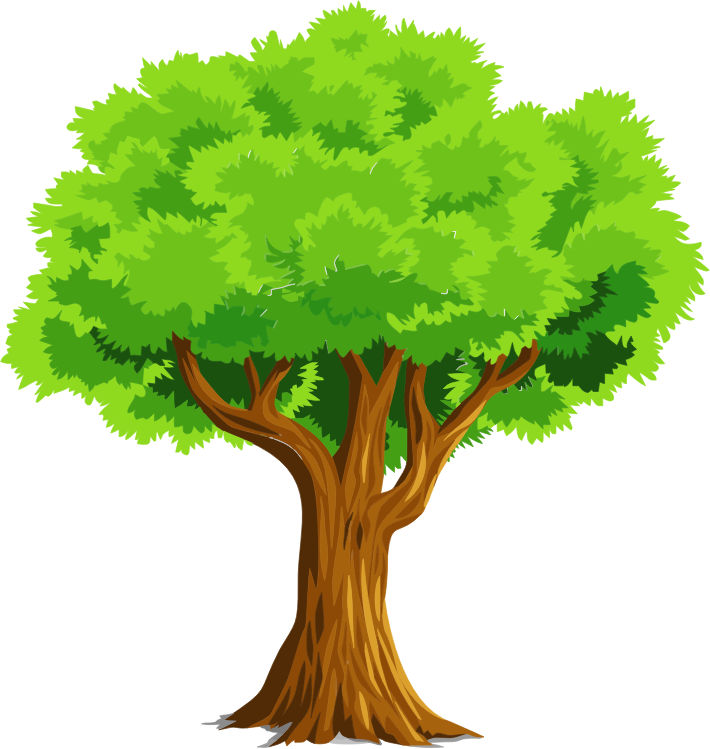 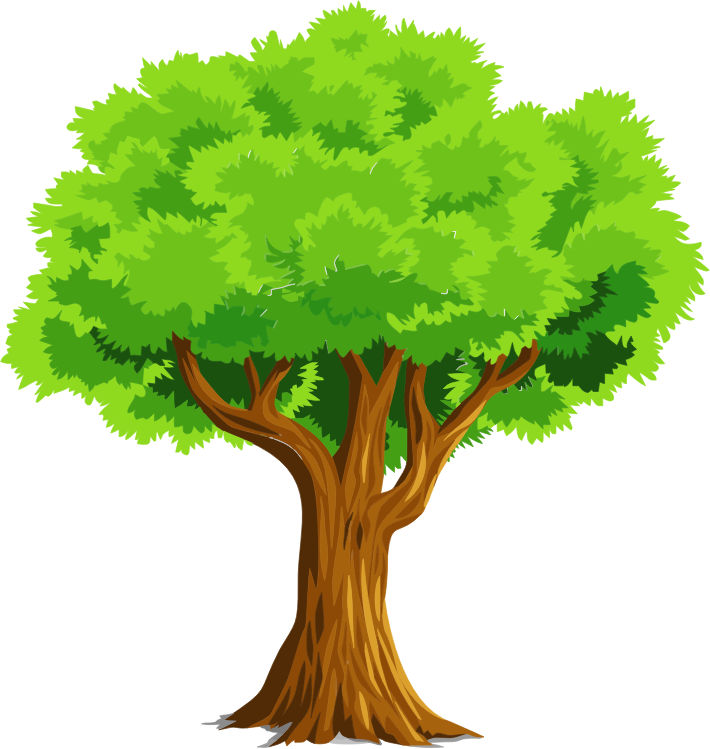 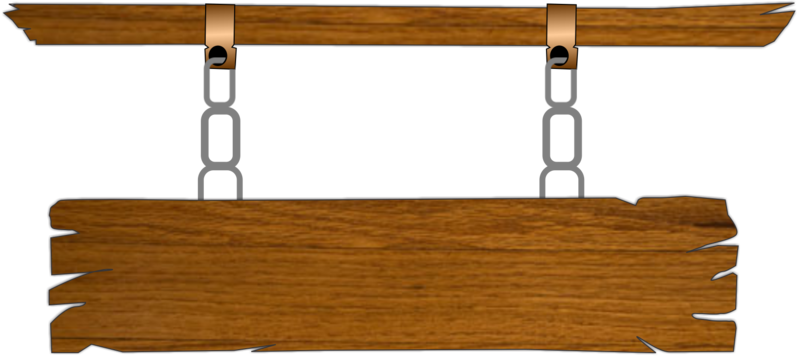 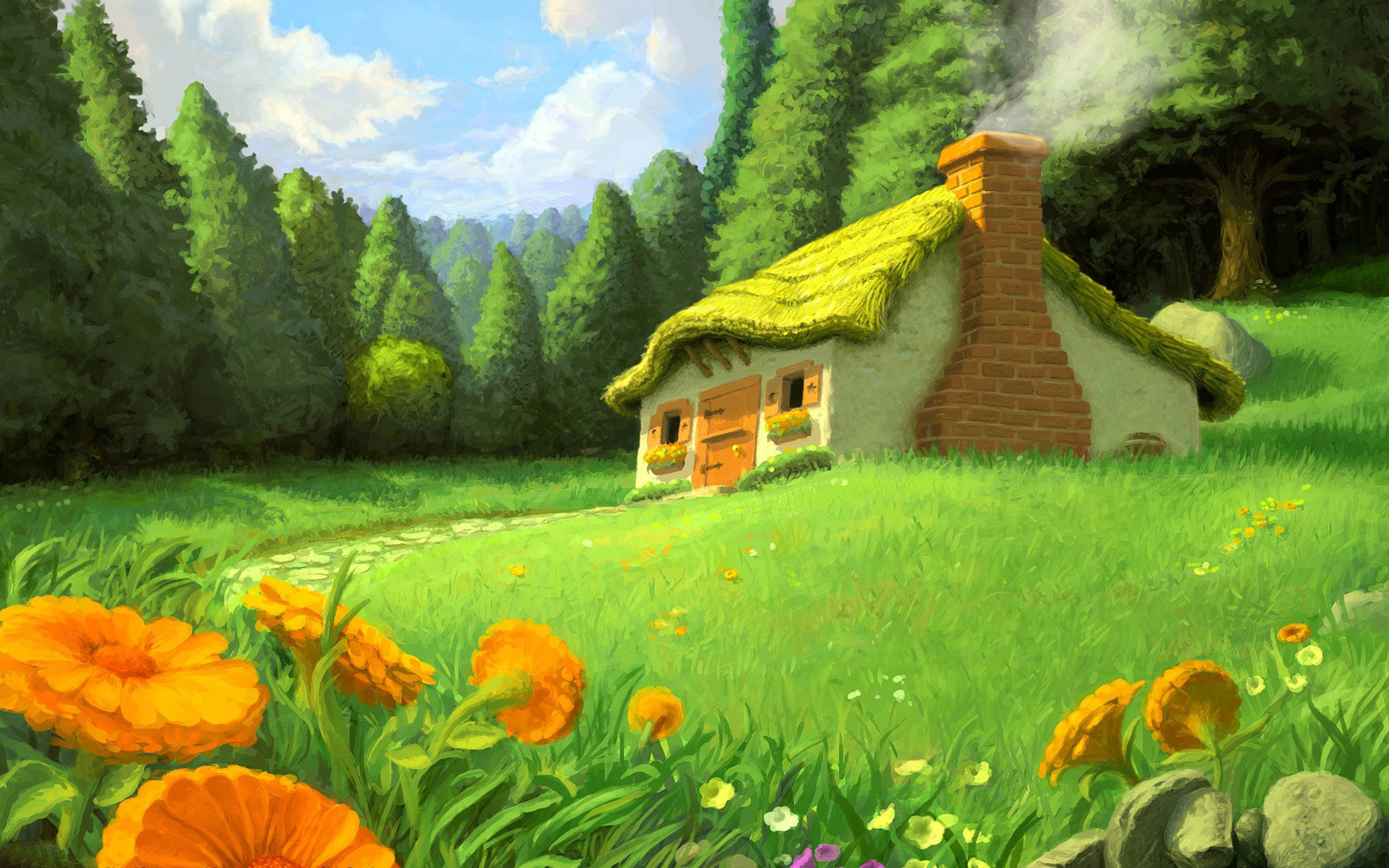 CHƠI TRỐN TÌM 
CÙNG BẠCH TUYẾT VÀ 7 CHÚ LÙN
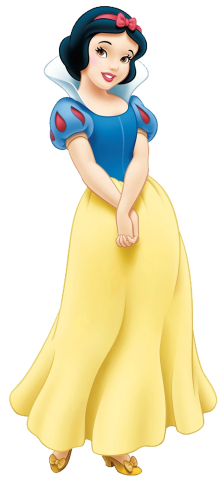 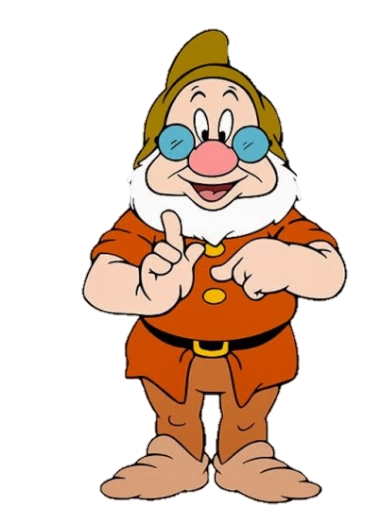 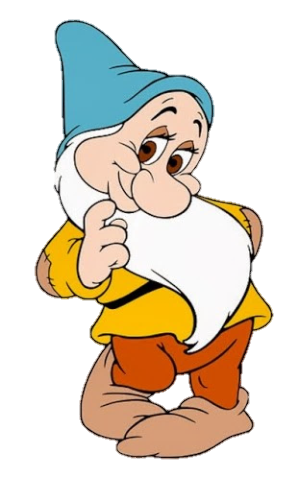 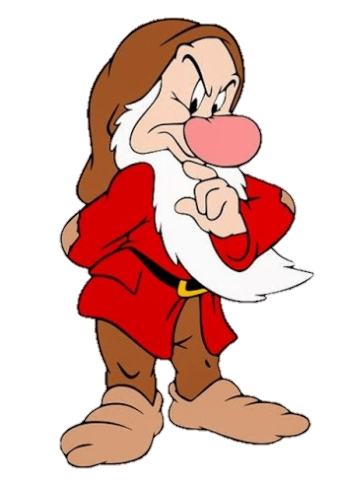 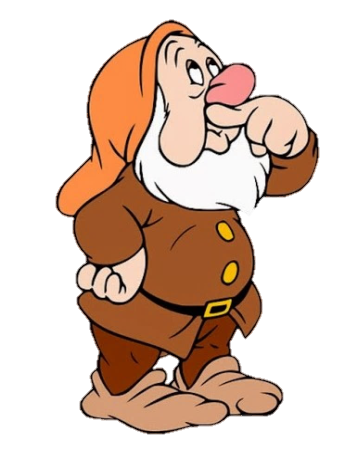 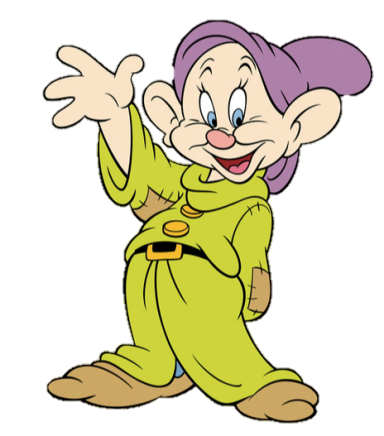 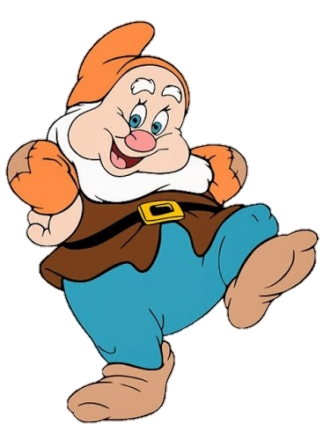 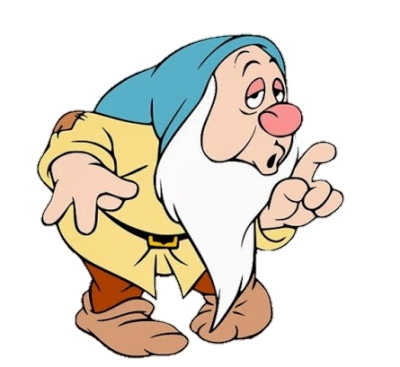 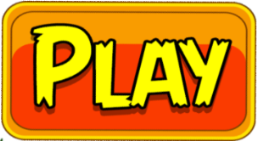 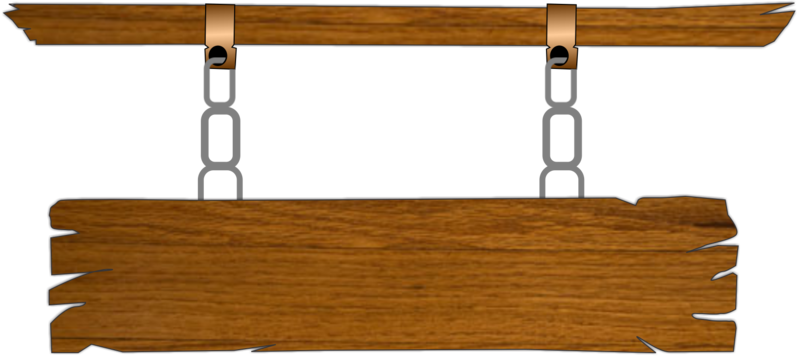 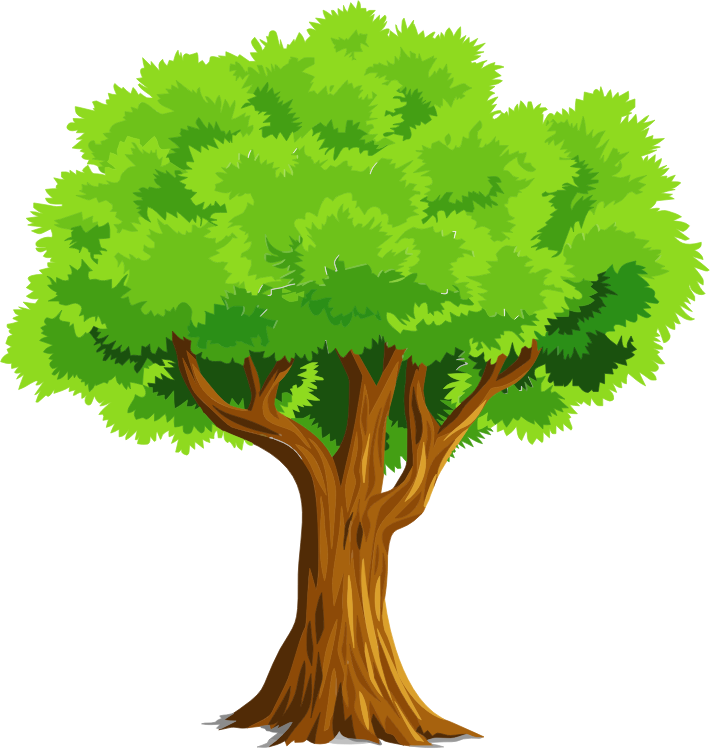 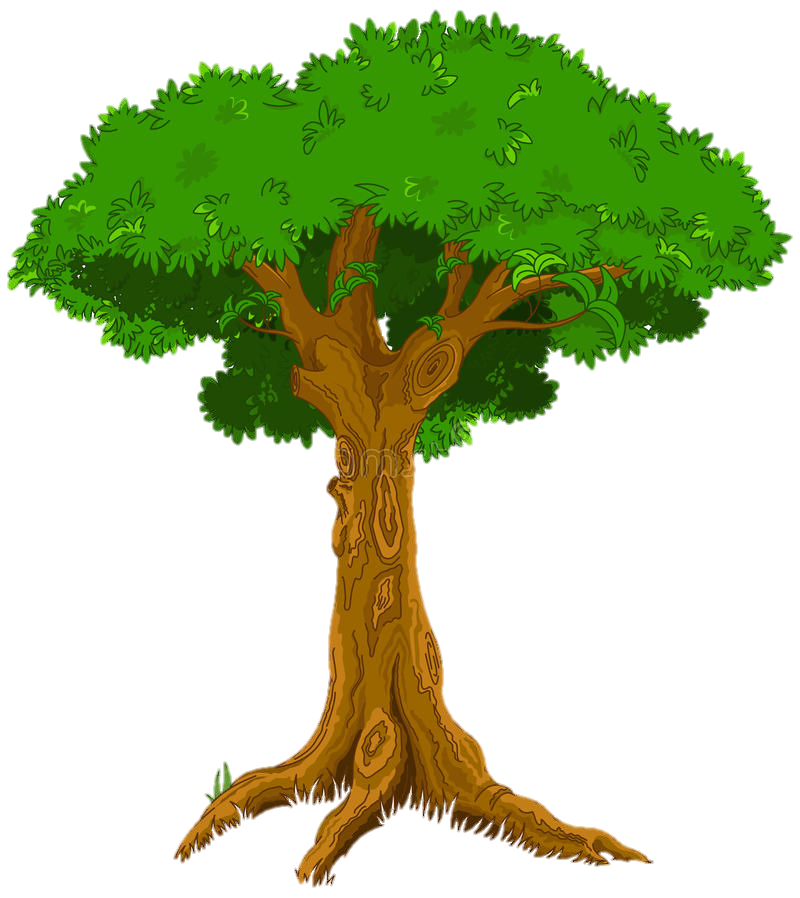 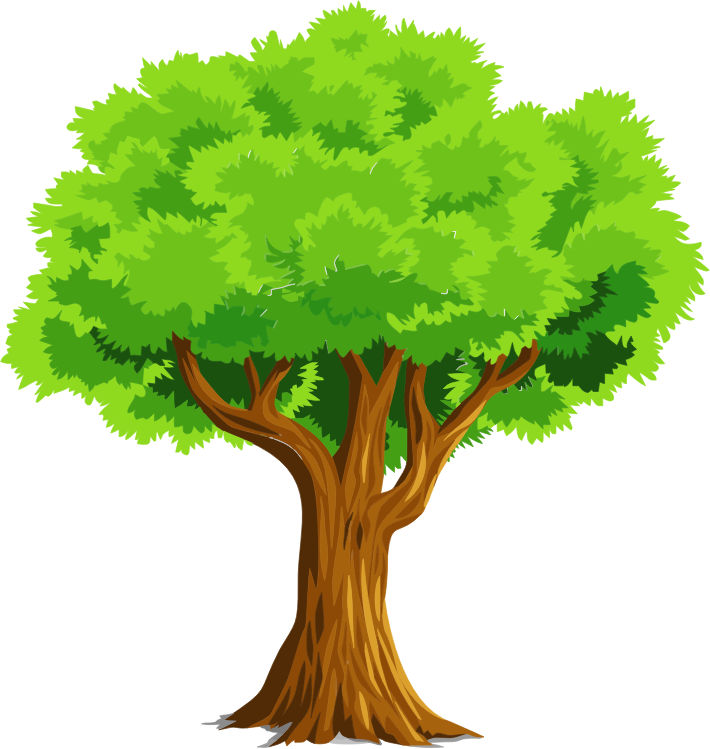 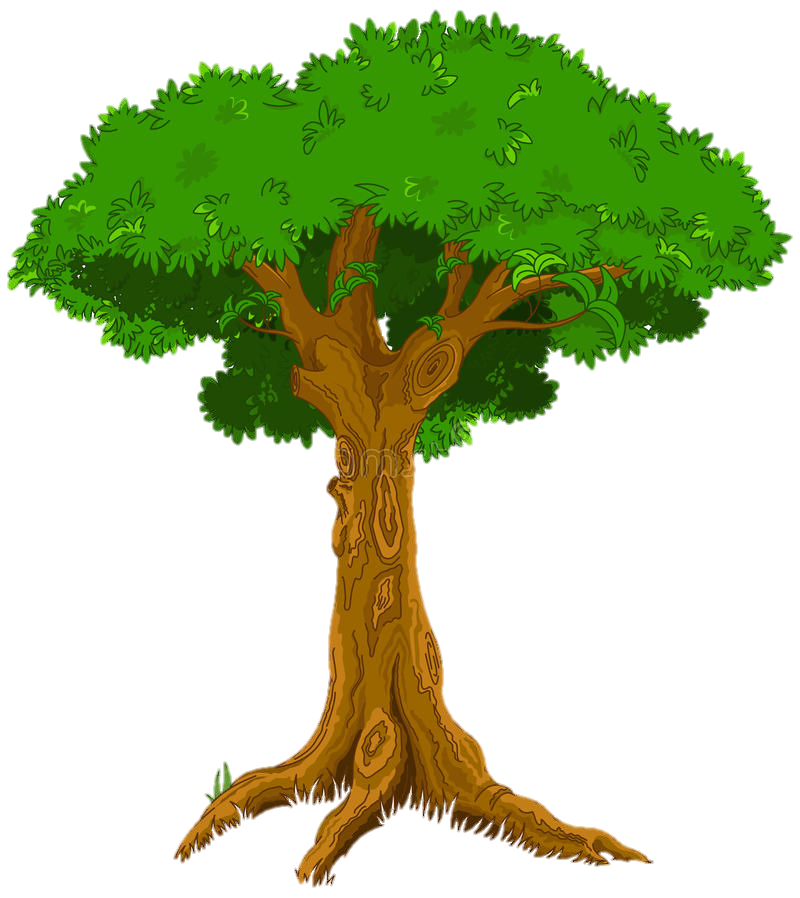 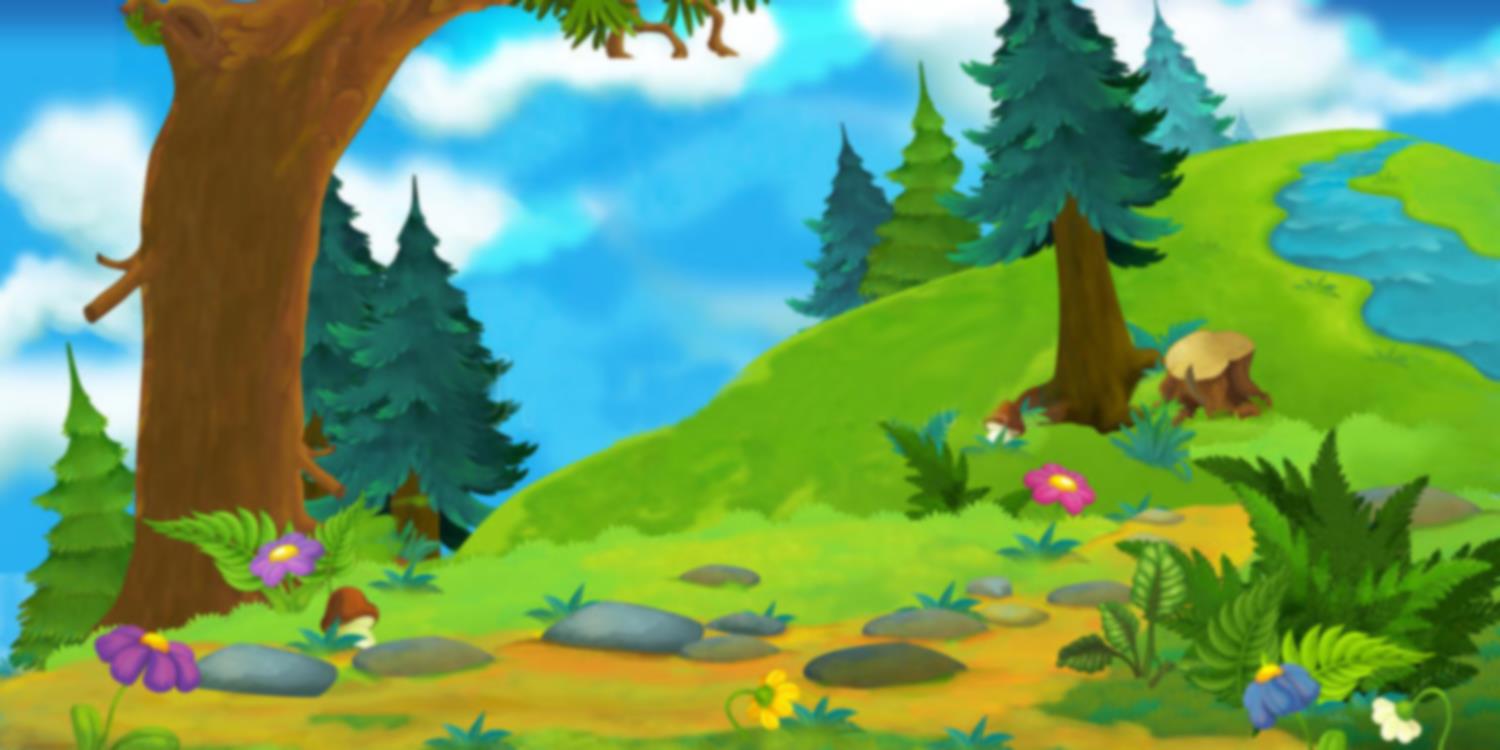 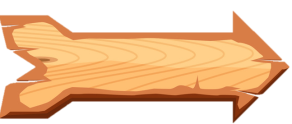 Tìm căn bậc hai của 49
A.-4 và 4
C.-6 và 6
D. -7 và 7
B.-5 và 5
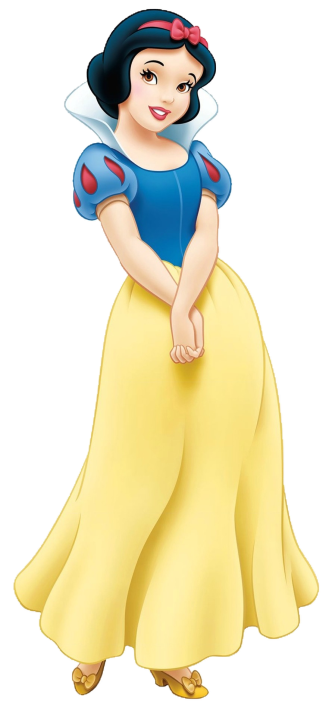 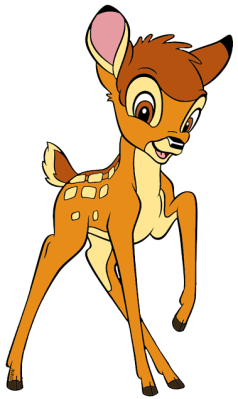 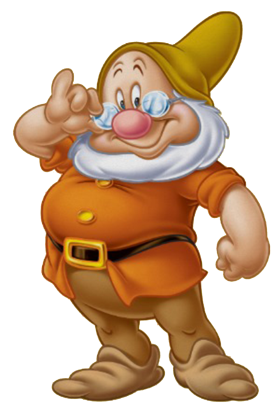 ĐÚNG RỒI
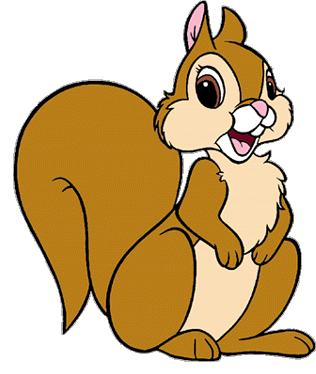 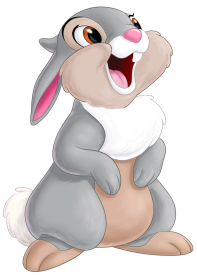 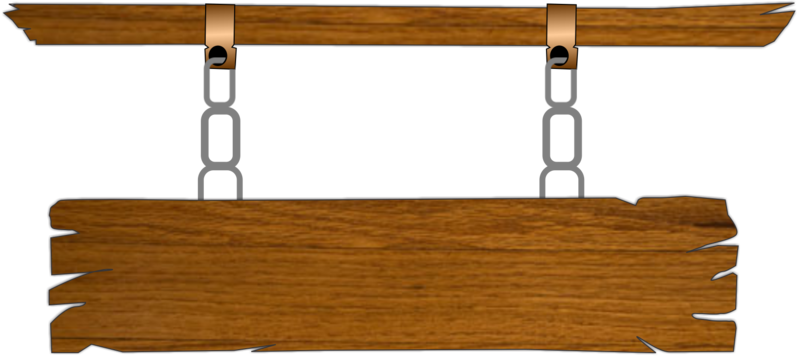 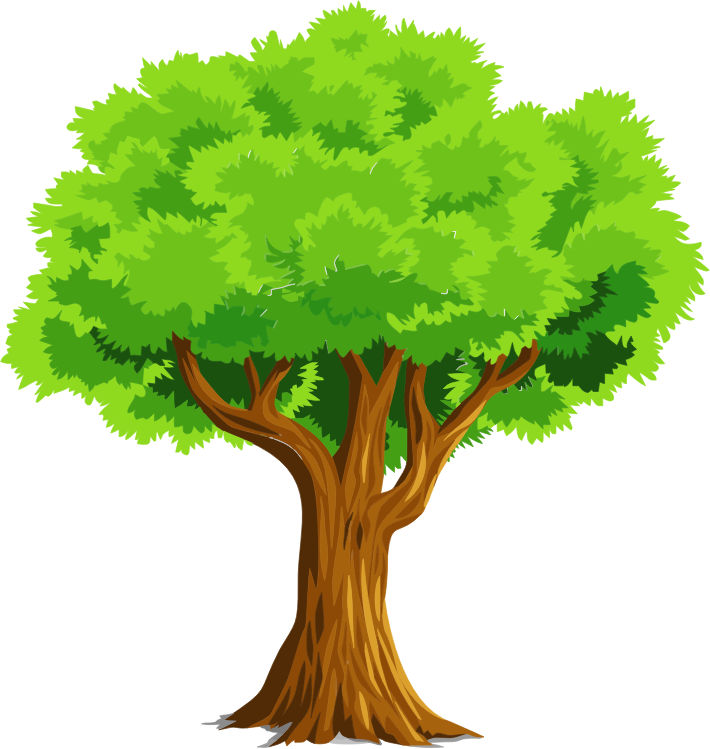 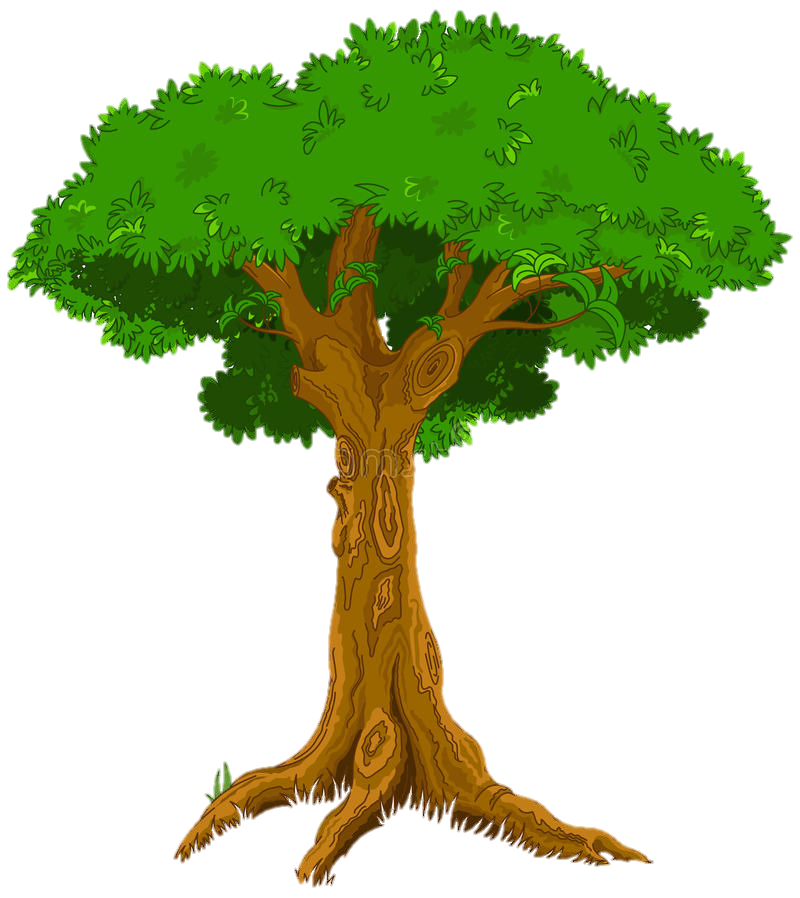 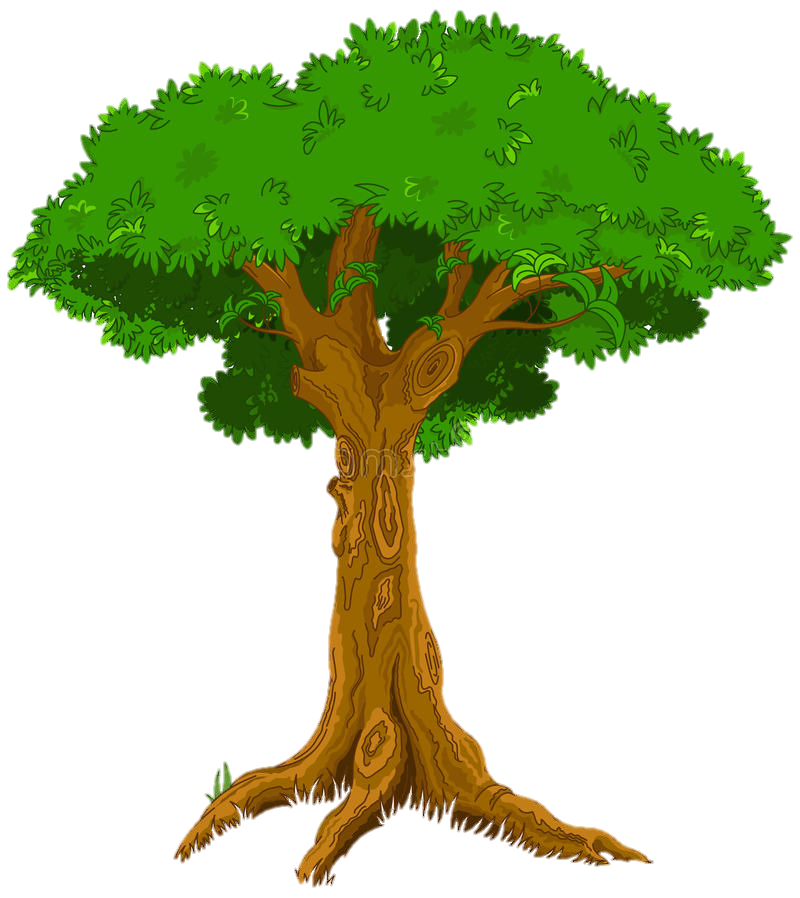 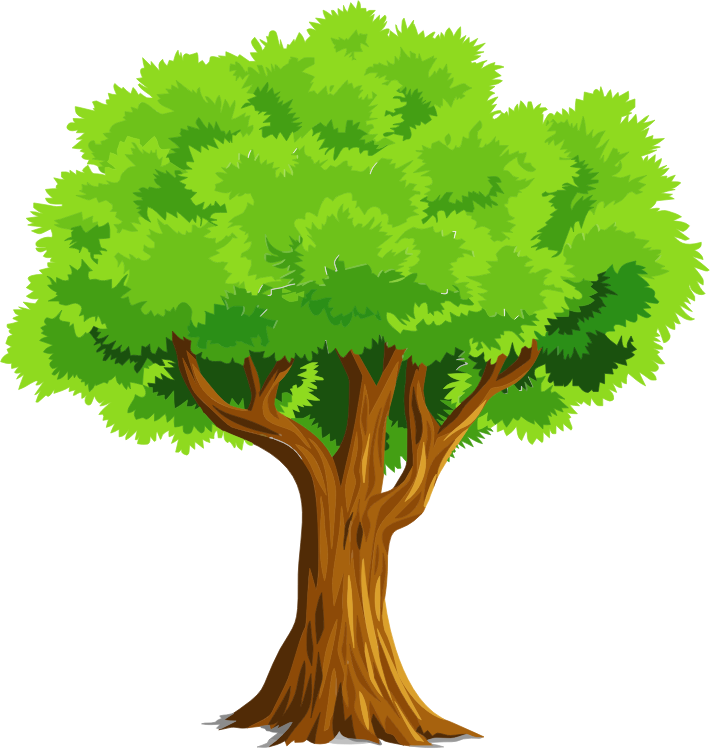 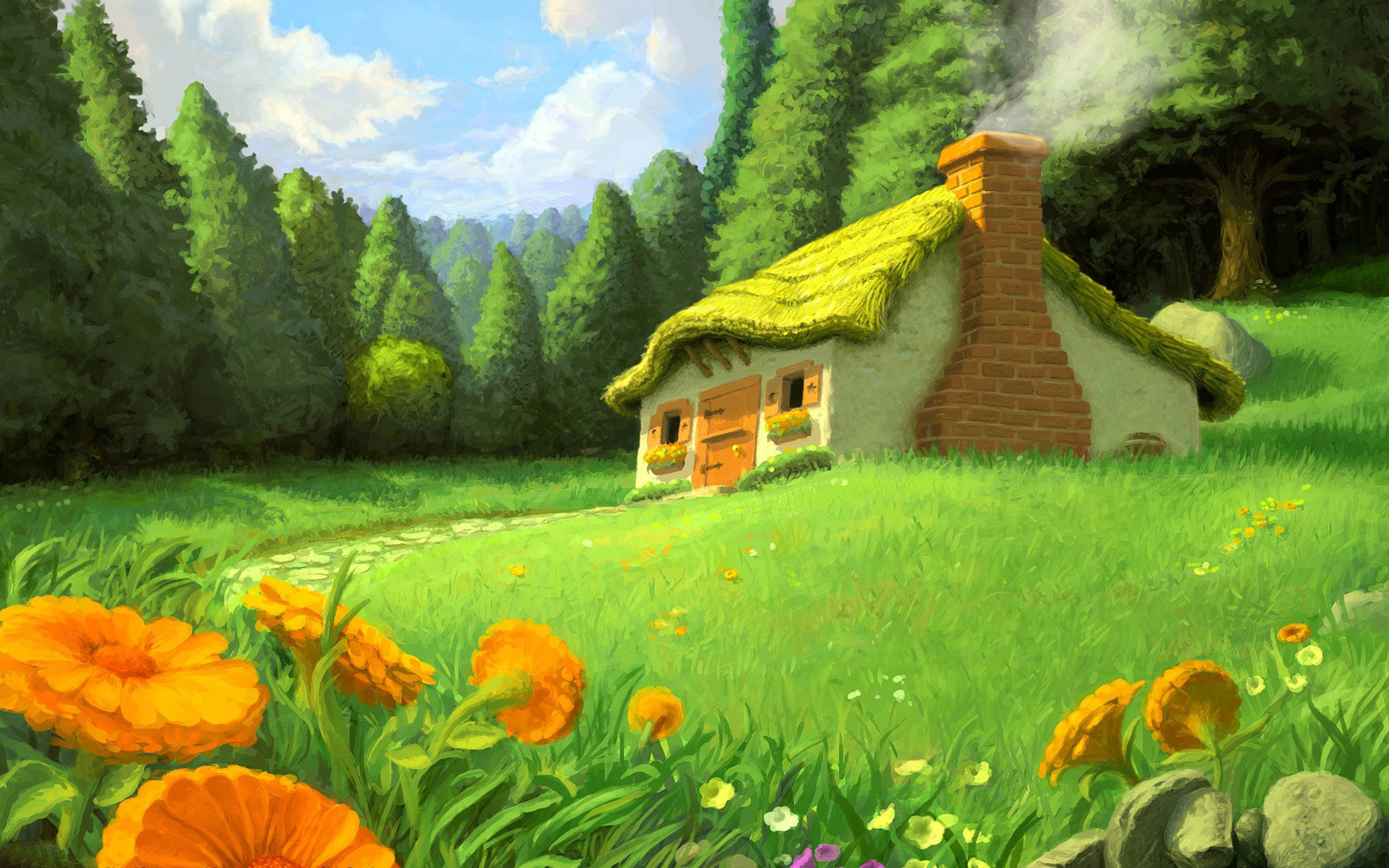 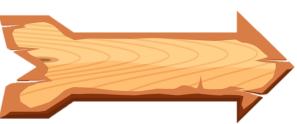 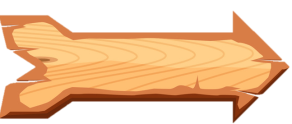 So sánh          và 5
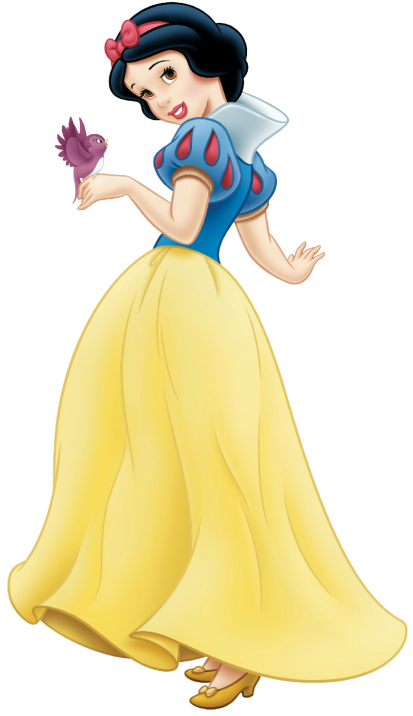 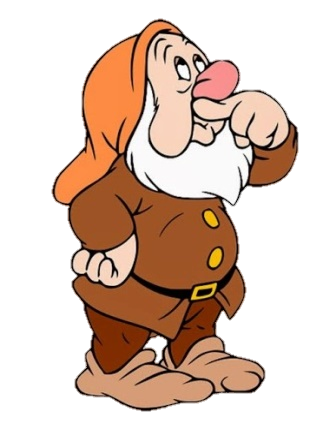 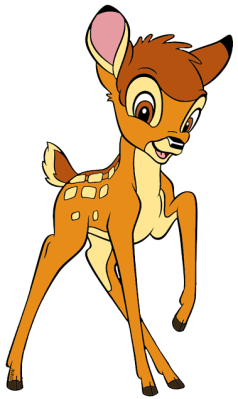 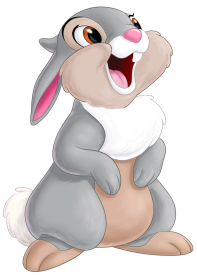 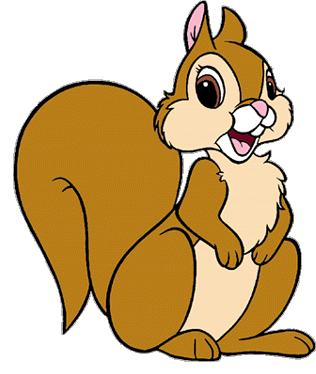 ĐÚNG RỒI
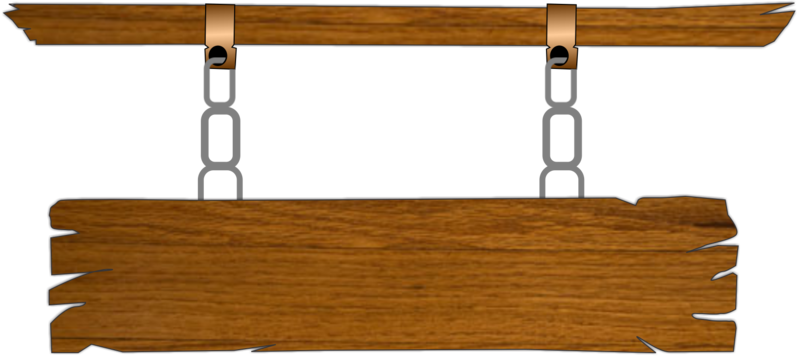 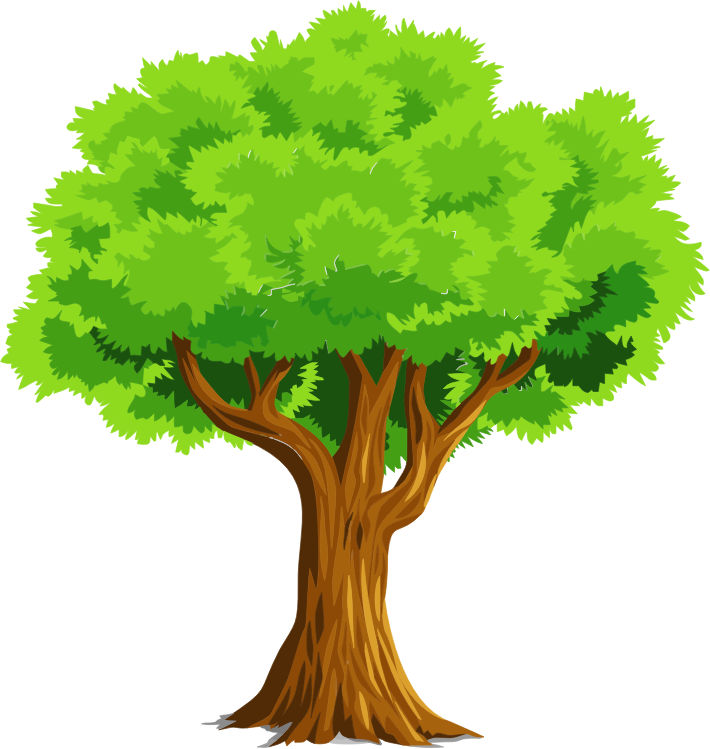 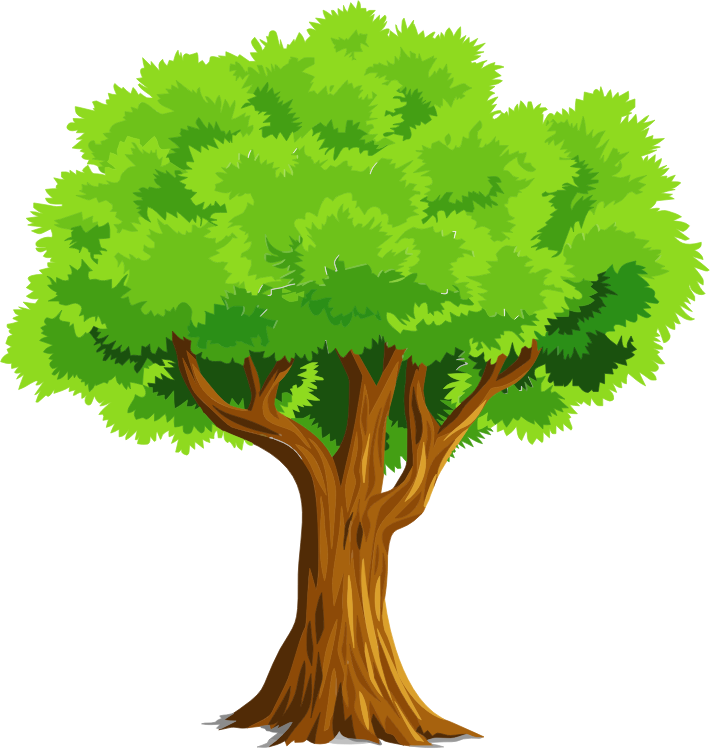 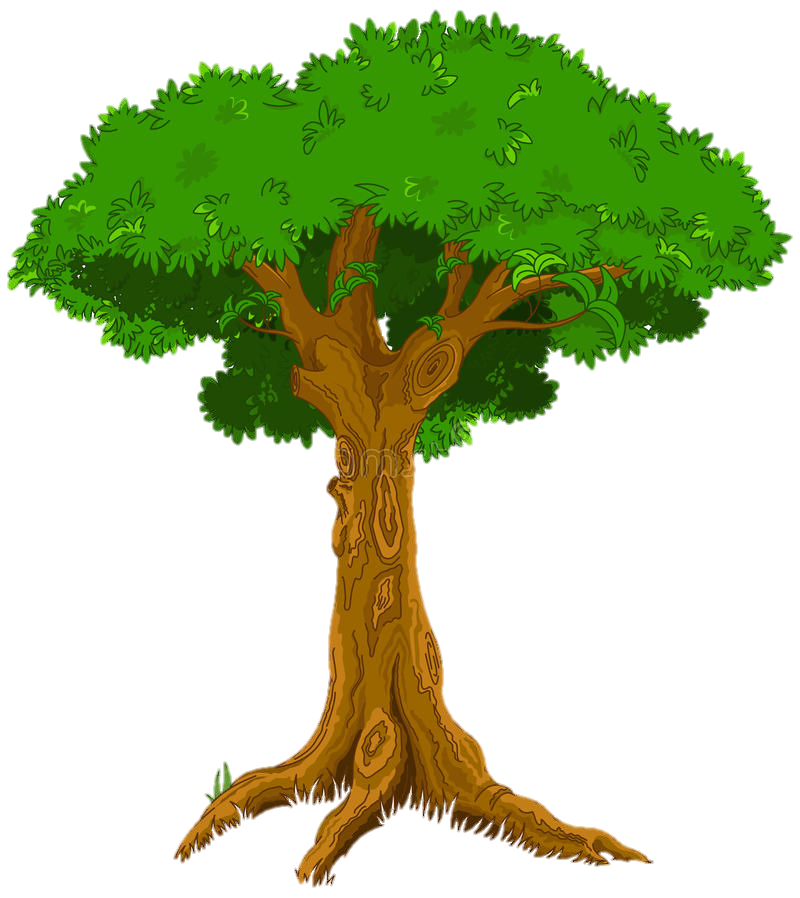 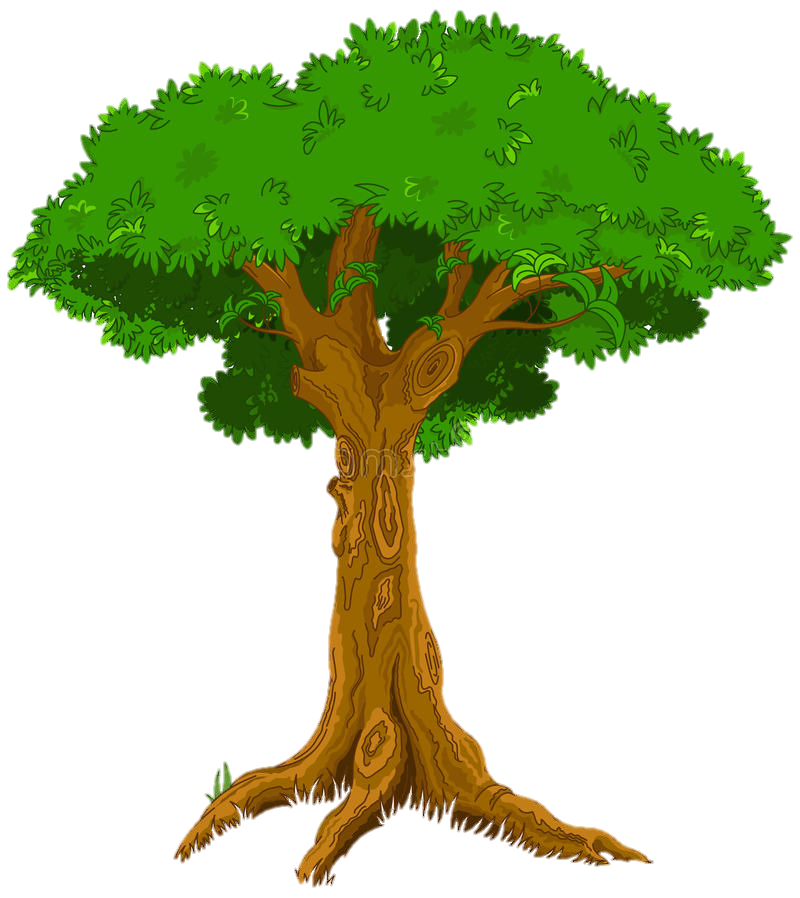 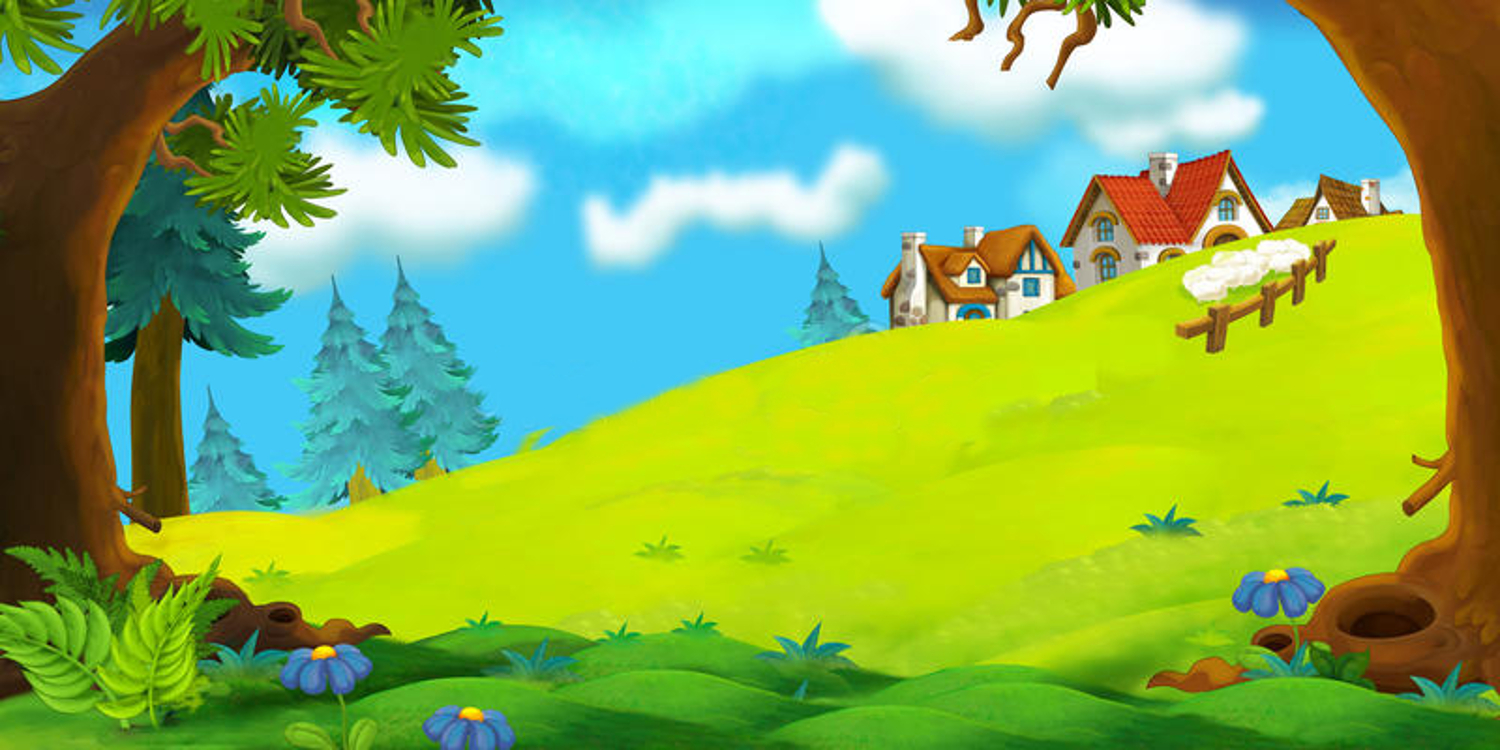 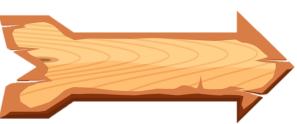 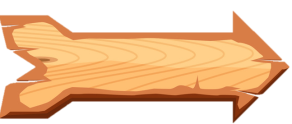 Tìm điều kiện xác định của 
căn thức
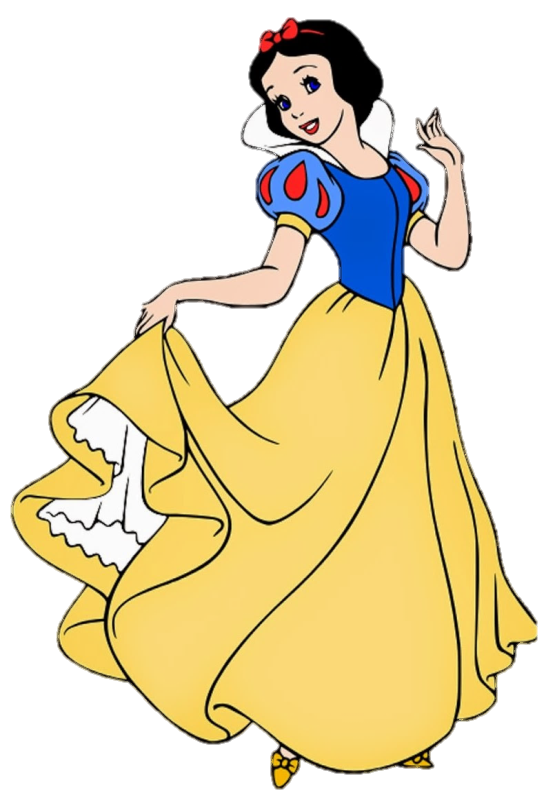 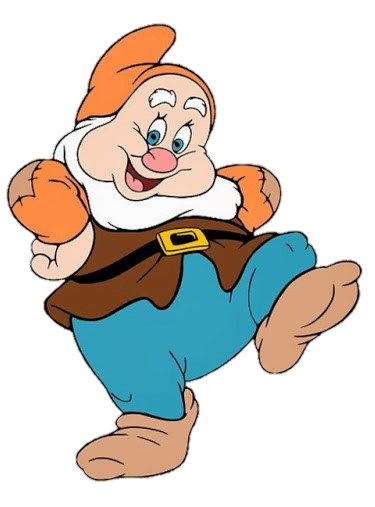 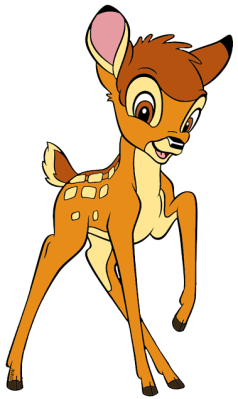 ĐÚNG RỒI
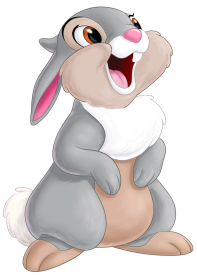 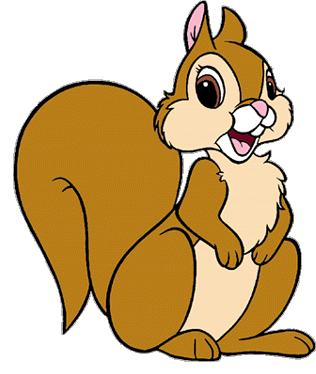 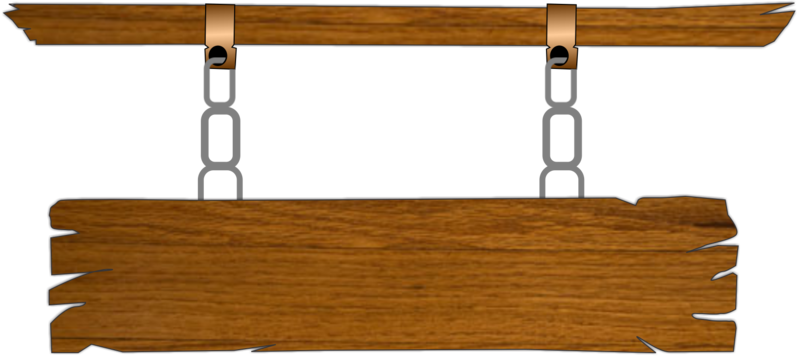 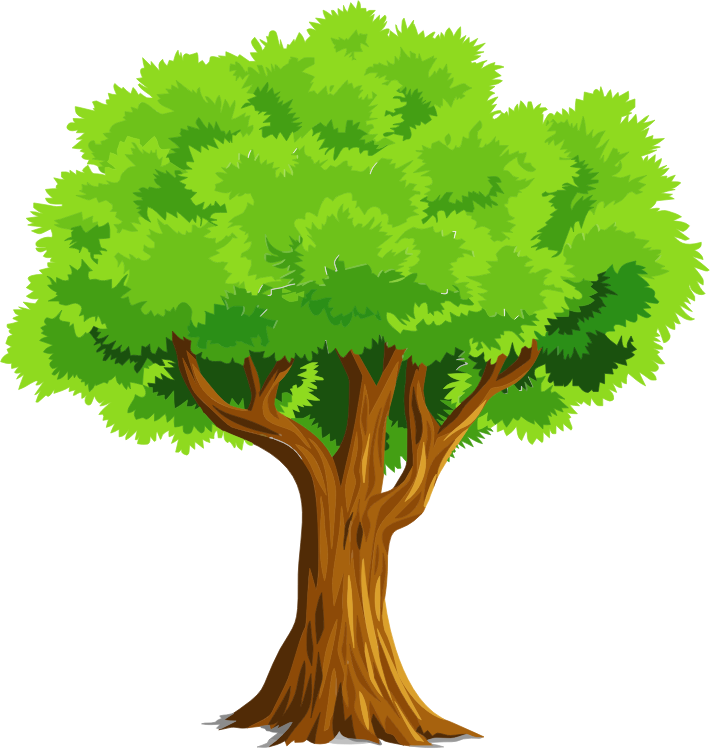 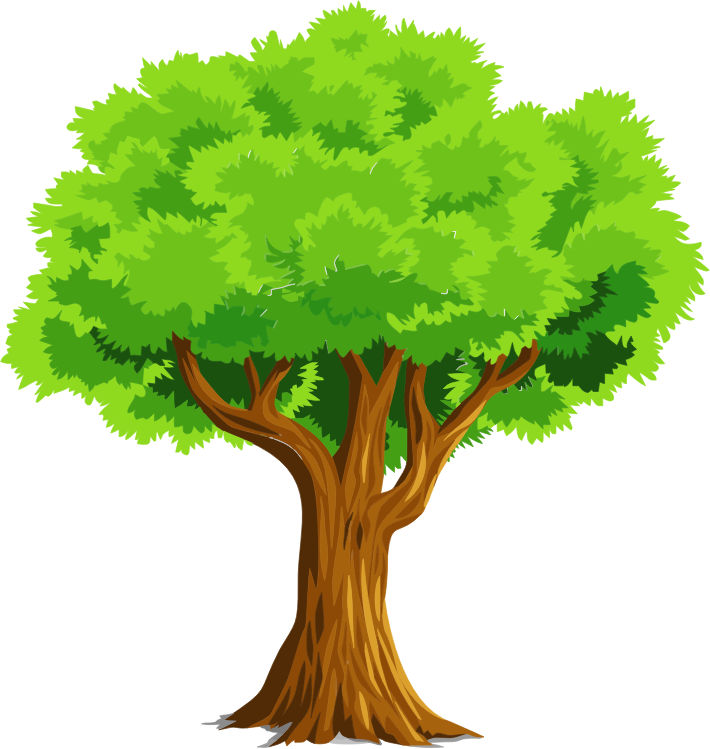 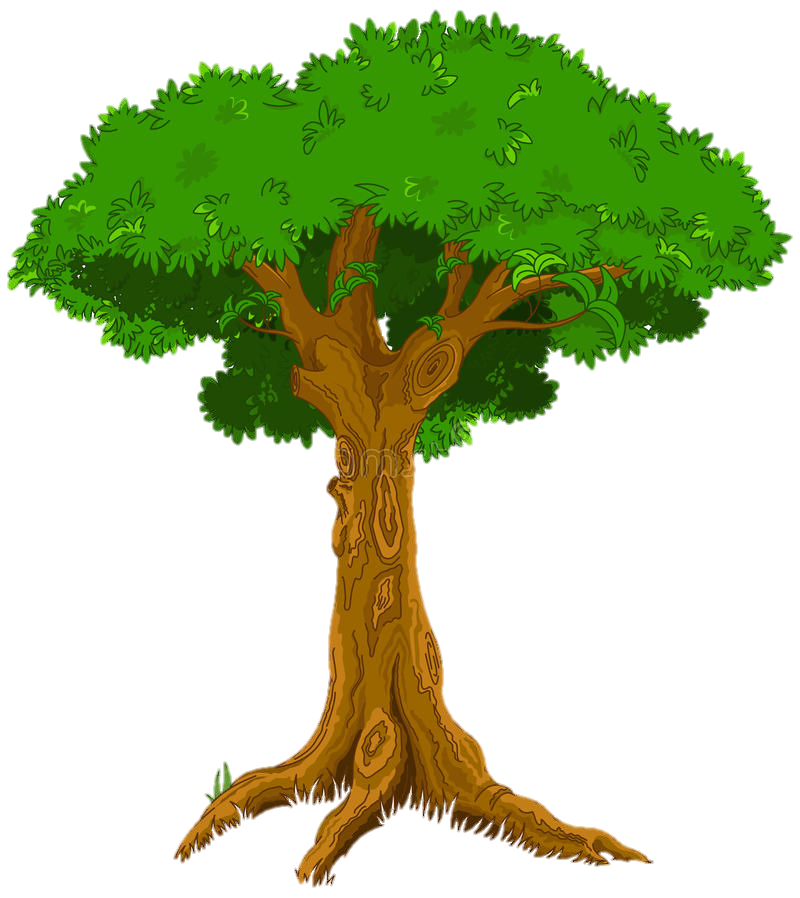 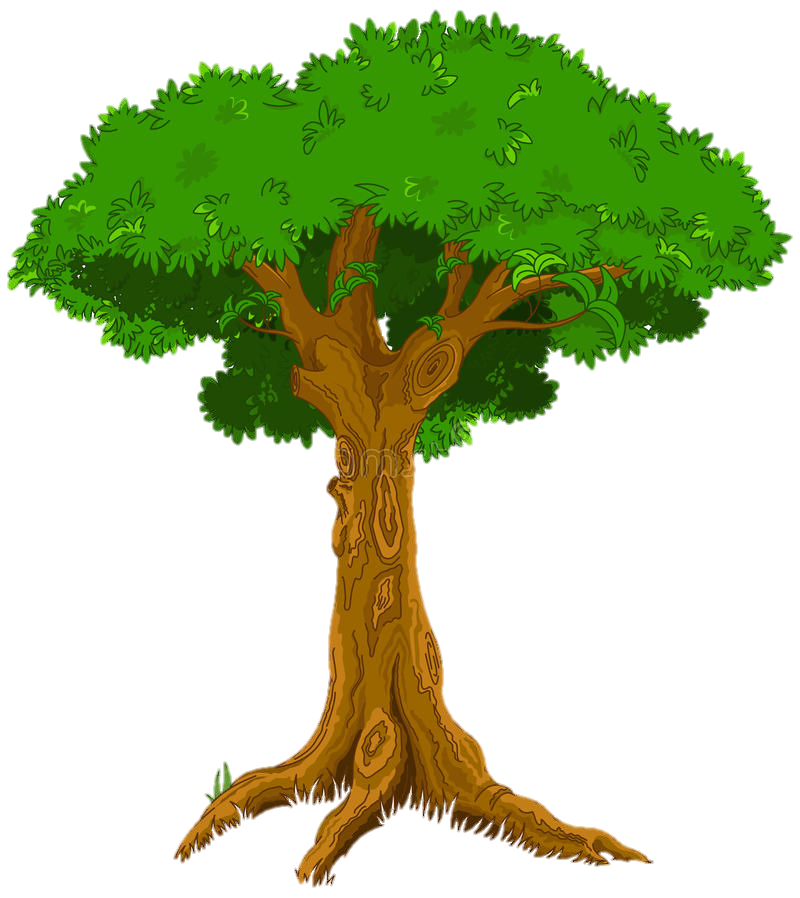 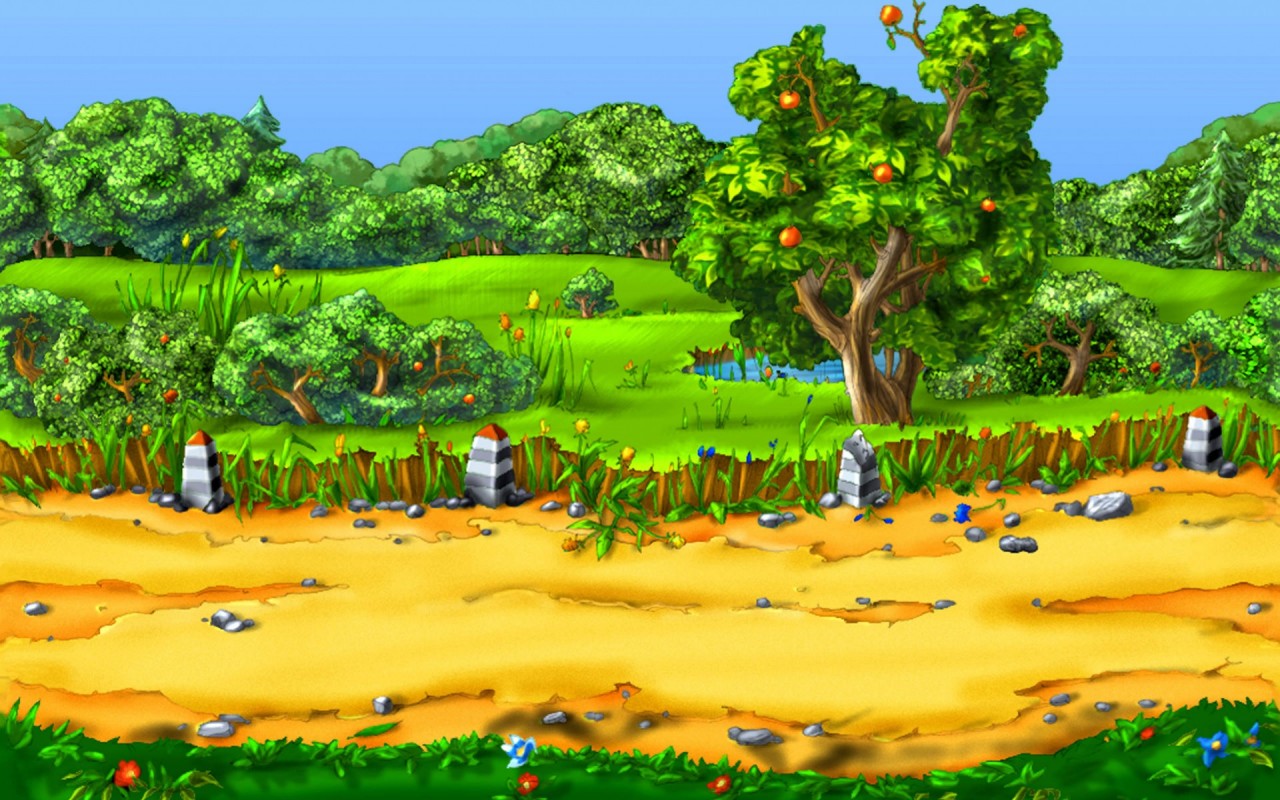 Rút gọn biểu thức
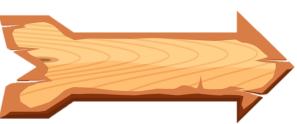 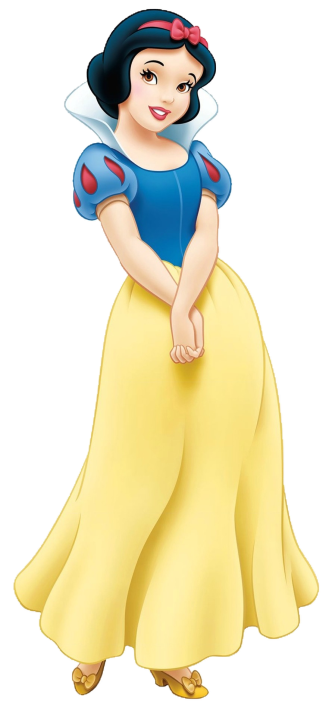 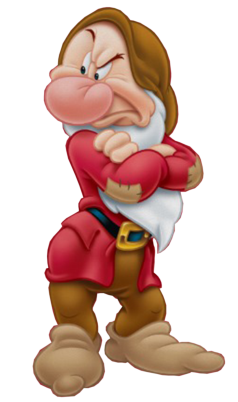 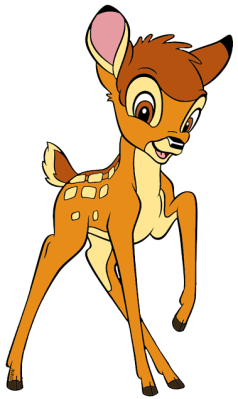 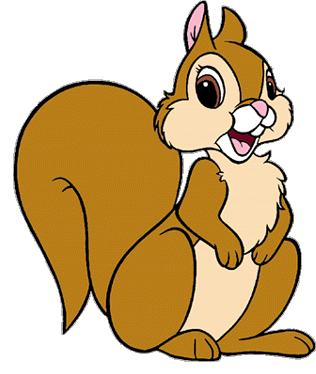 ĐÚNG RỒI
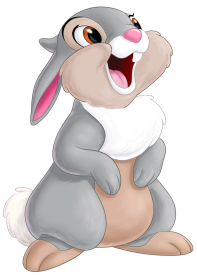 KIẾN THỨC TRỌNG TÂM
Căn bậc hai của số thực không âm a là số thực x 
sao cho x2 = a.
Chú ý:
- Số âm không có căn bậc hai.
- Số 0 có một căn bậc hai duy nhất là 0.
Số dương a có đúng hai căn bậc hai đối nhau 
là          và          .
KIẾN THỨC TRỌNG TÂM
Căn bậc hai của số thực không âm a là số thực x 
sao cho x2 = a.
với mọi số thực a.
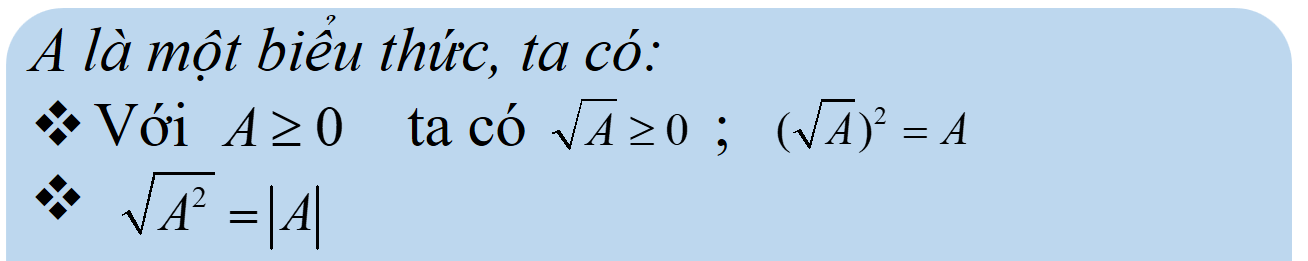 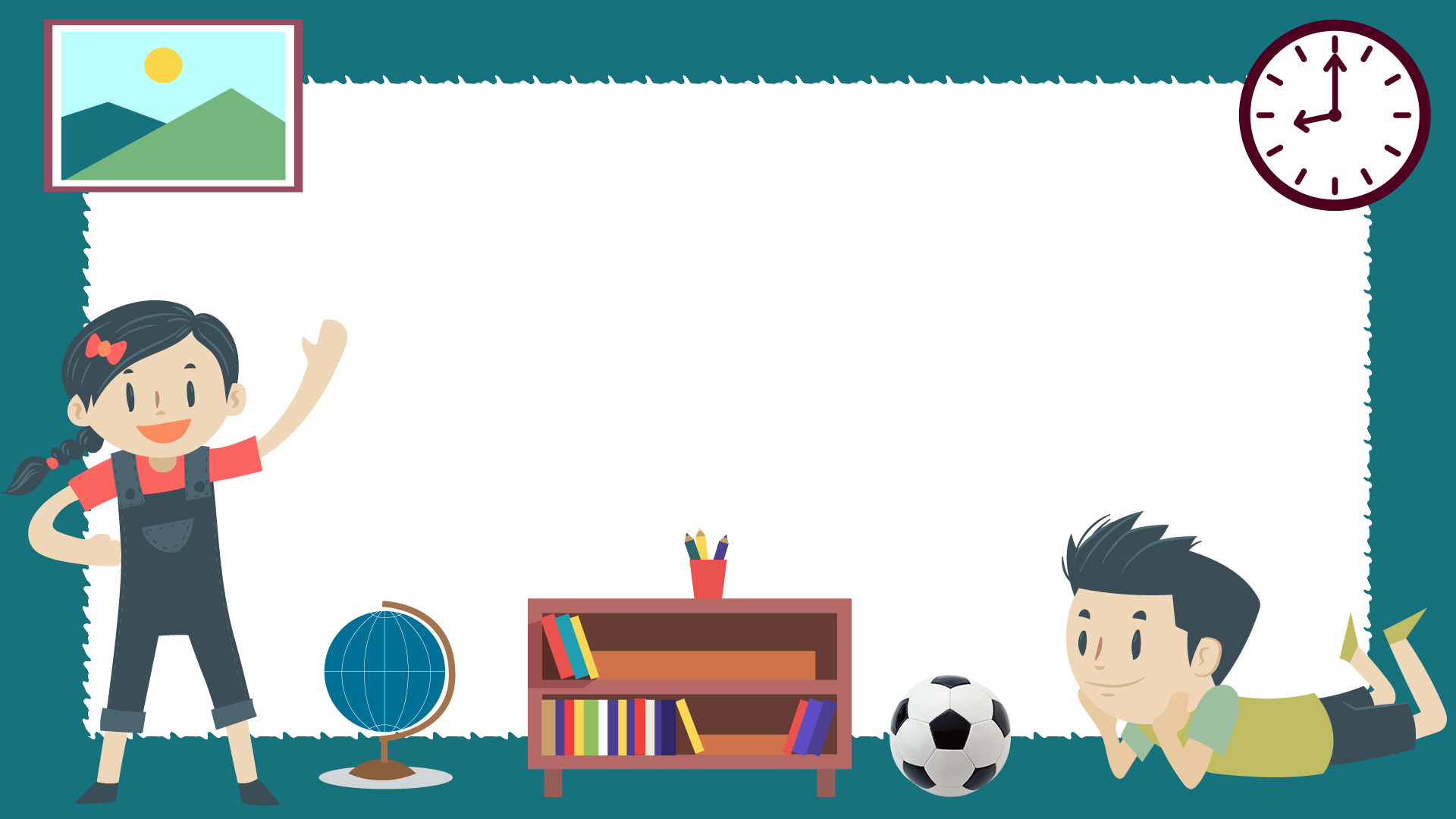 Ôn lại bài, xem lại các ví dụ
1
HƯỚNG DẪN VỀ NHÀ
Làm các bài tập : 3.1 – 3.6/SGK tr 48
2
Làm thêm các bài  – SBT tr
3
Xem trước bài 8: Khai căn bậc hai với phép nhân và phép chia
4
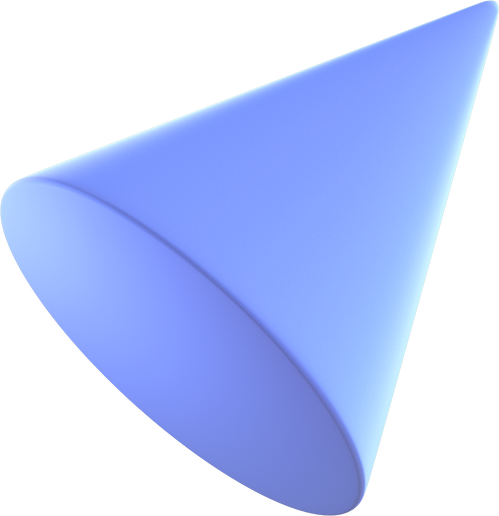 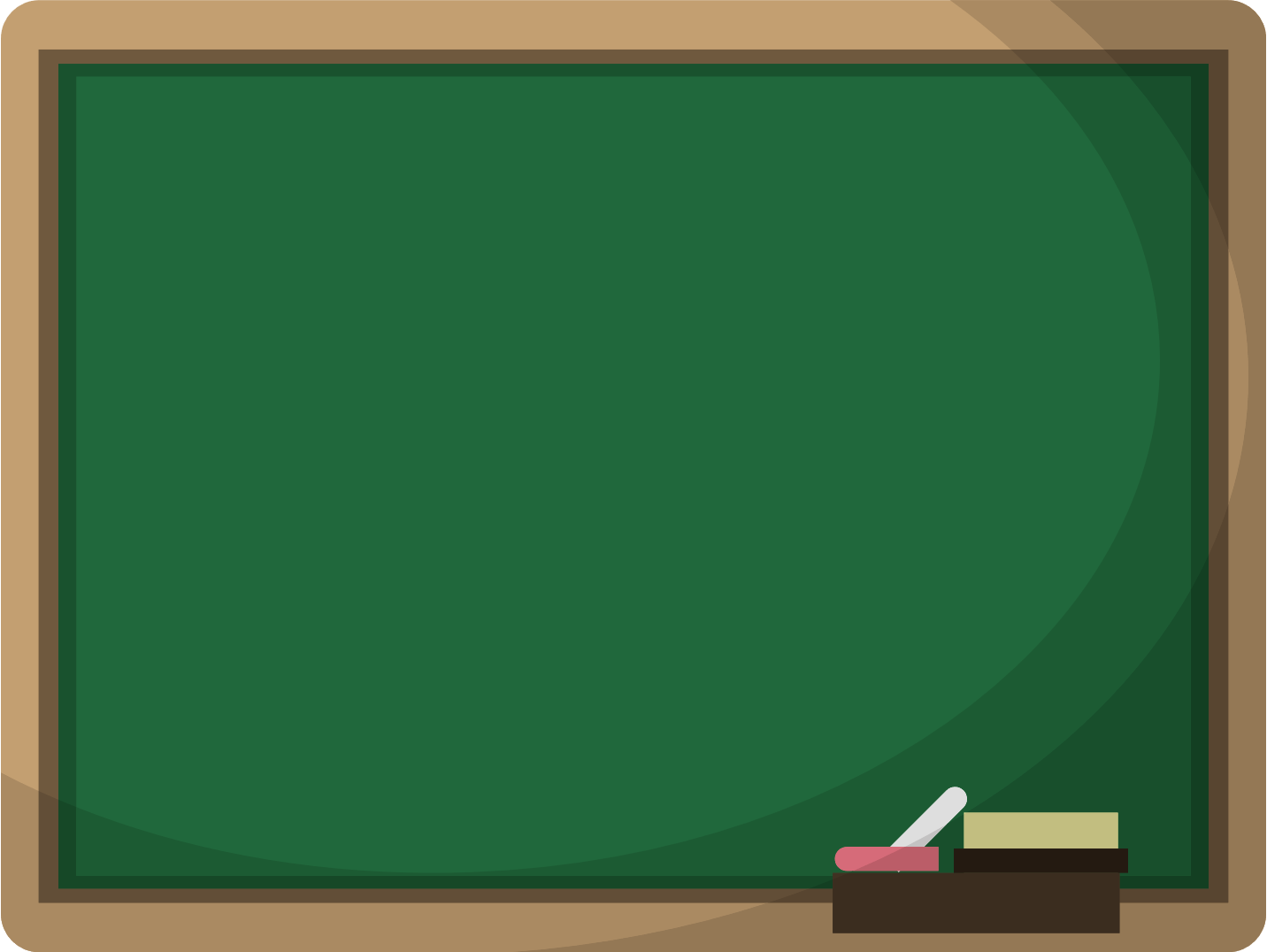 CẢM ƠN CÁC EM 
ĐÃ LẮNG NGHE BÀI HỌC!
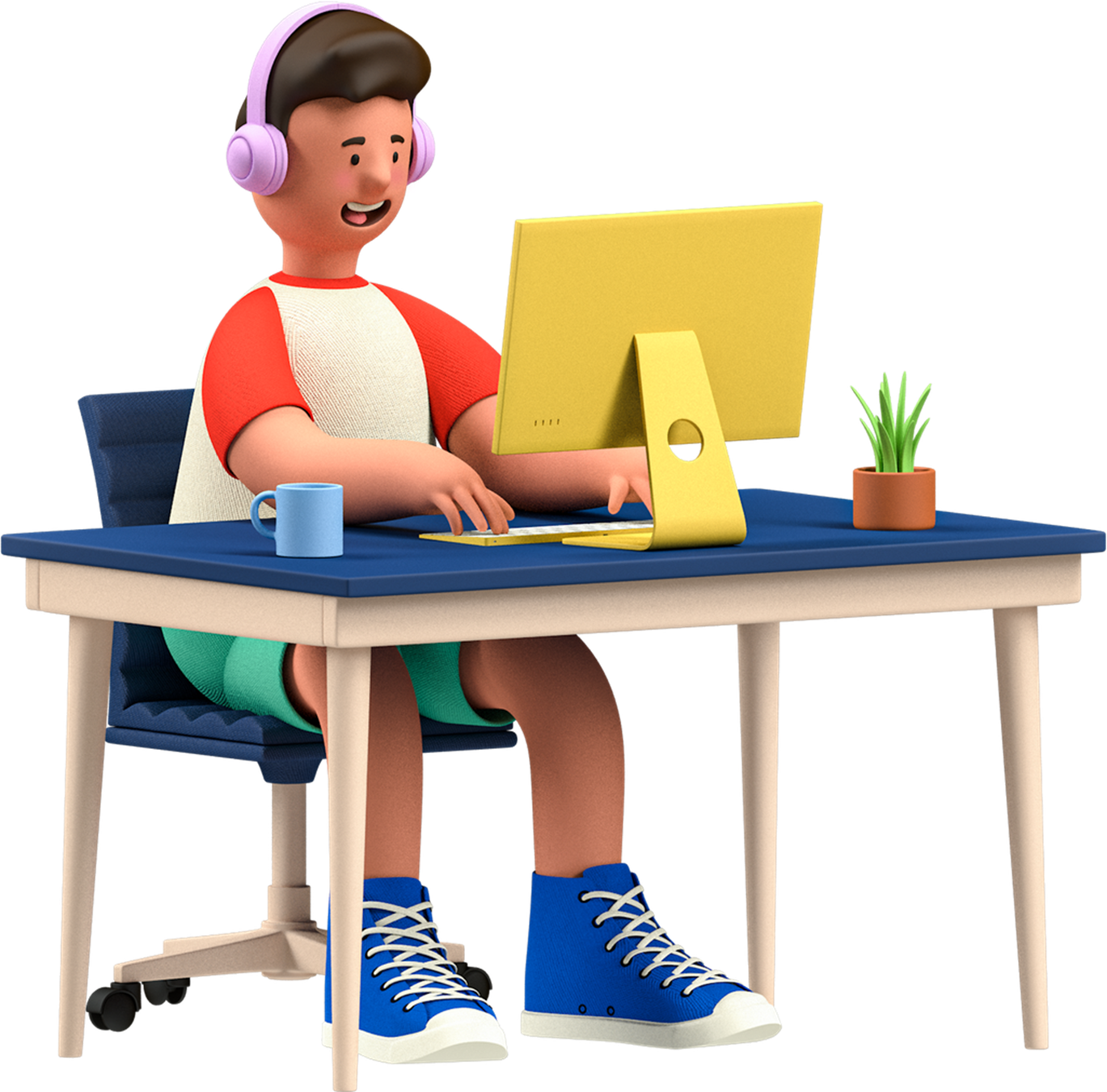 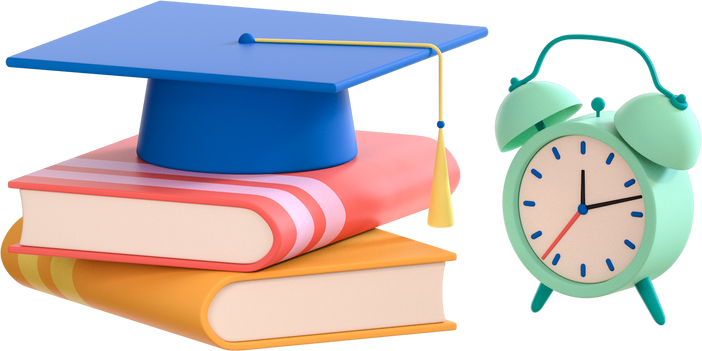